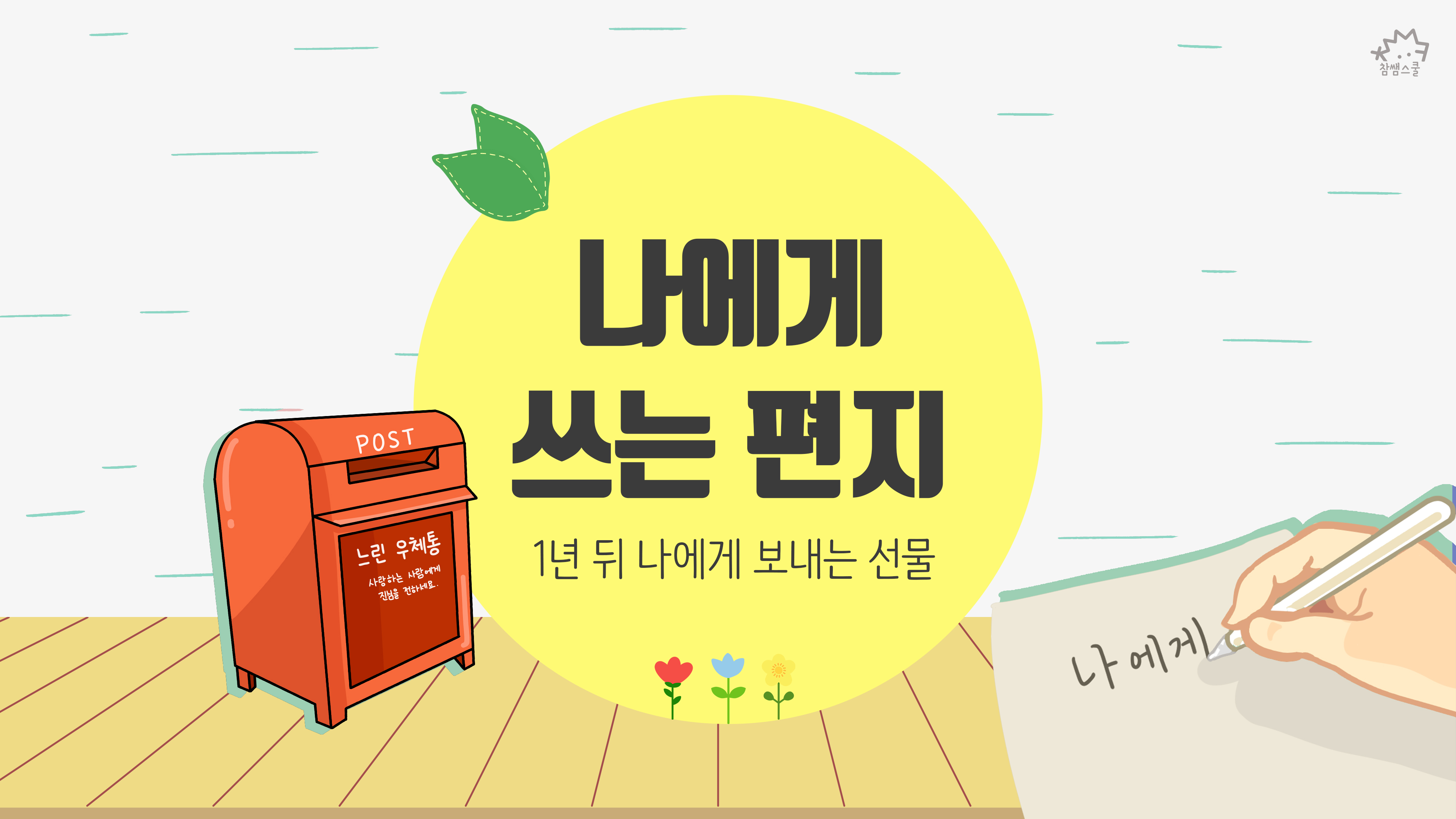 1년 뒤 나에게 보내는 선물
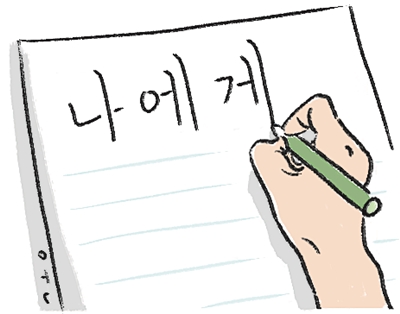 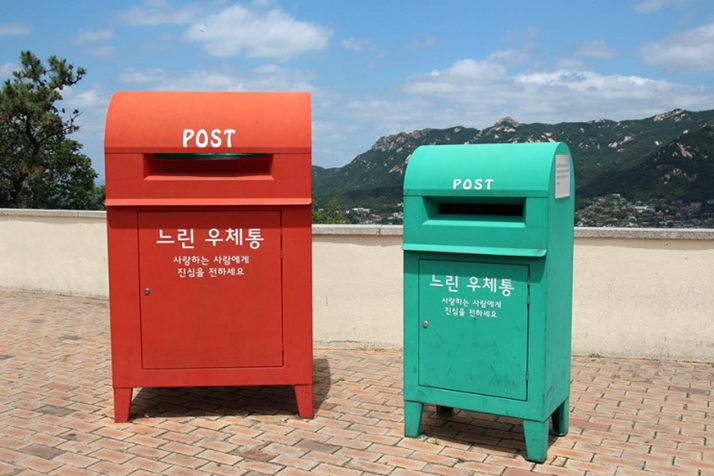 이런 우체통을
본 적 있나요?
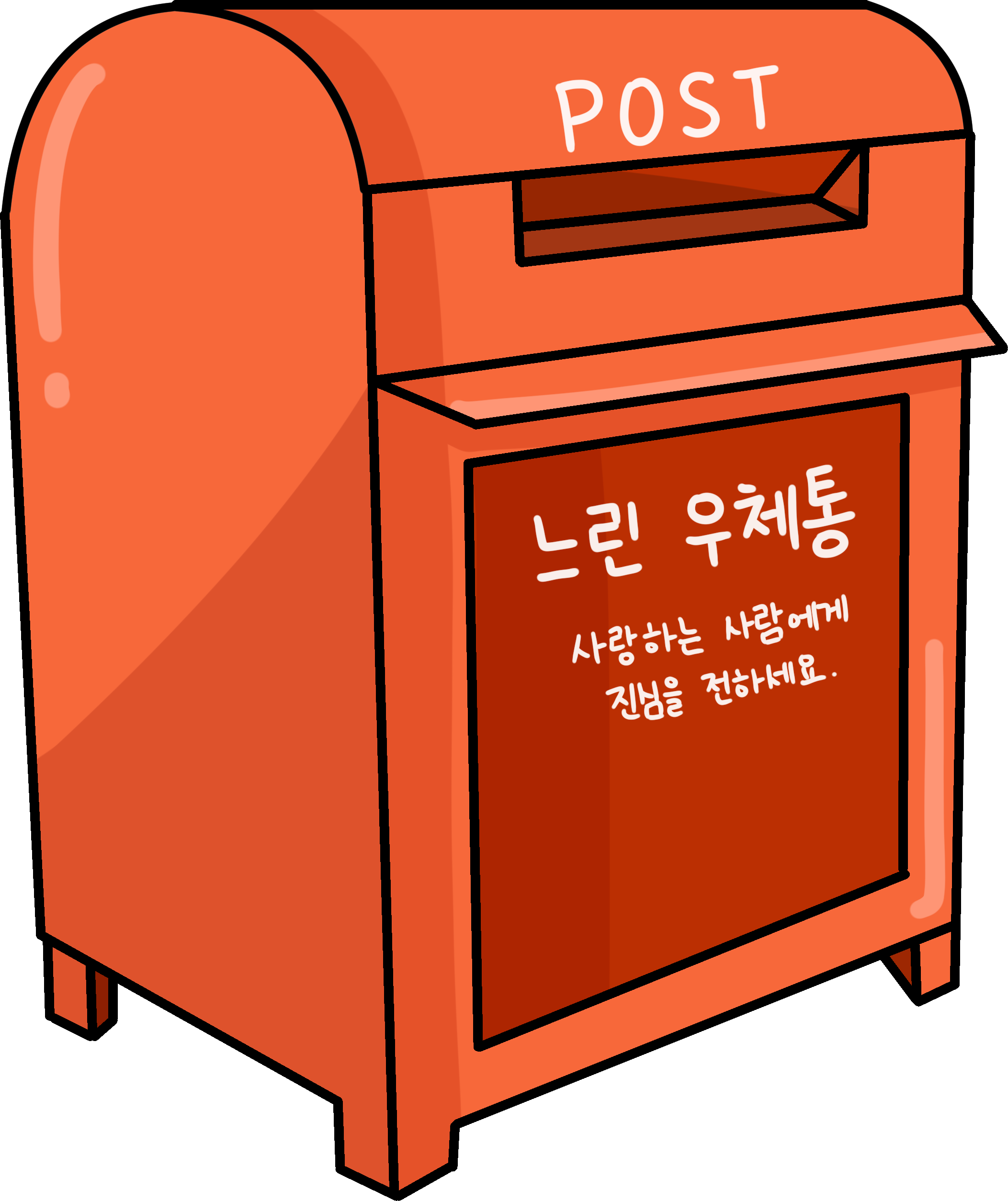 출처: https://komtoday.com/261
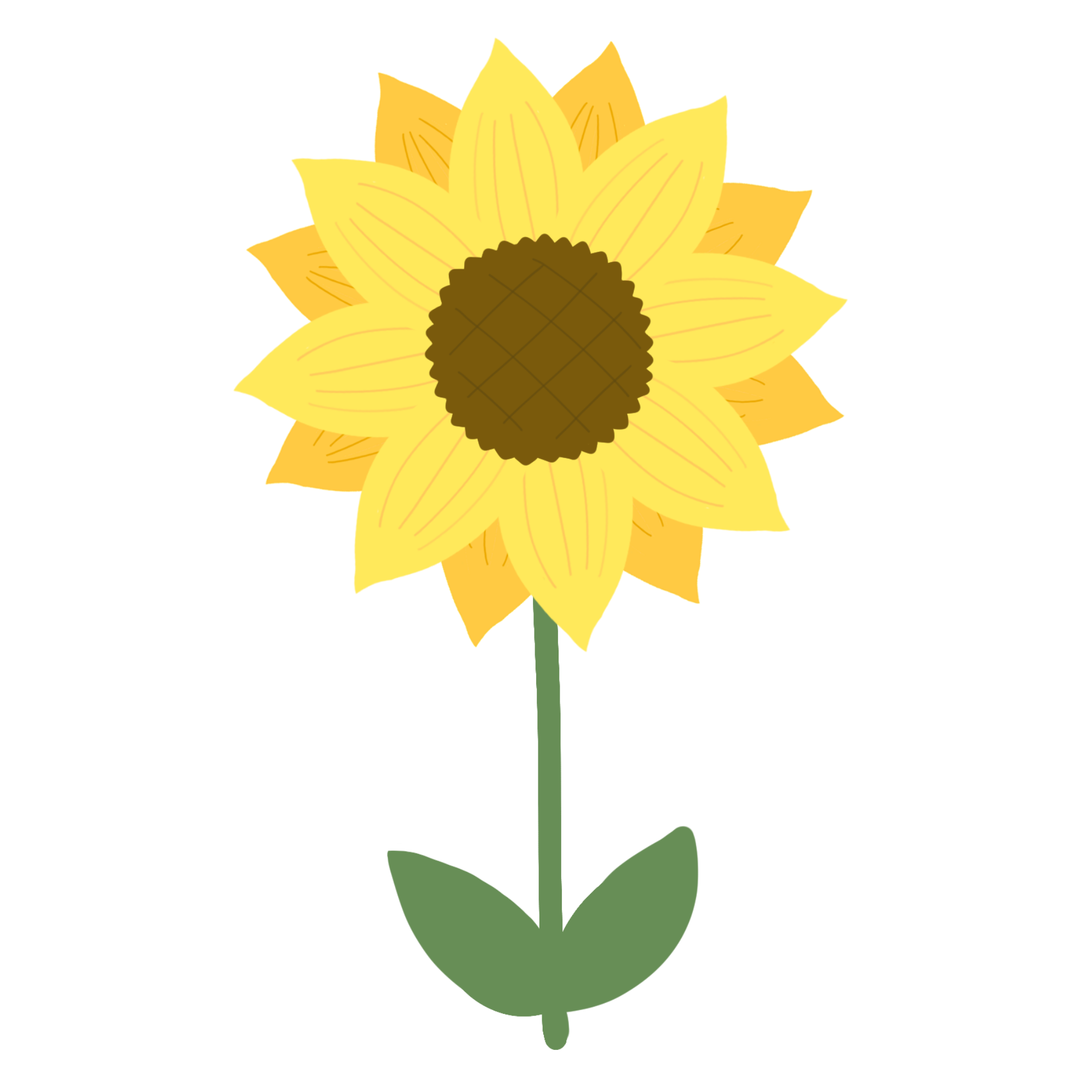 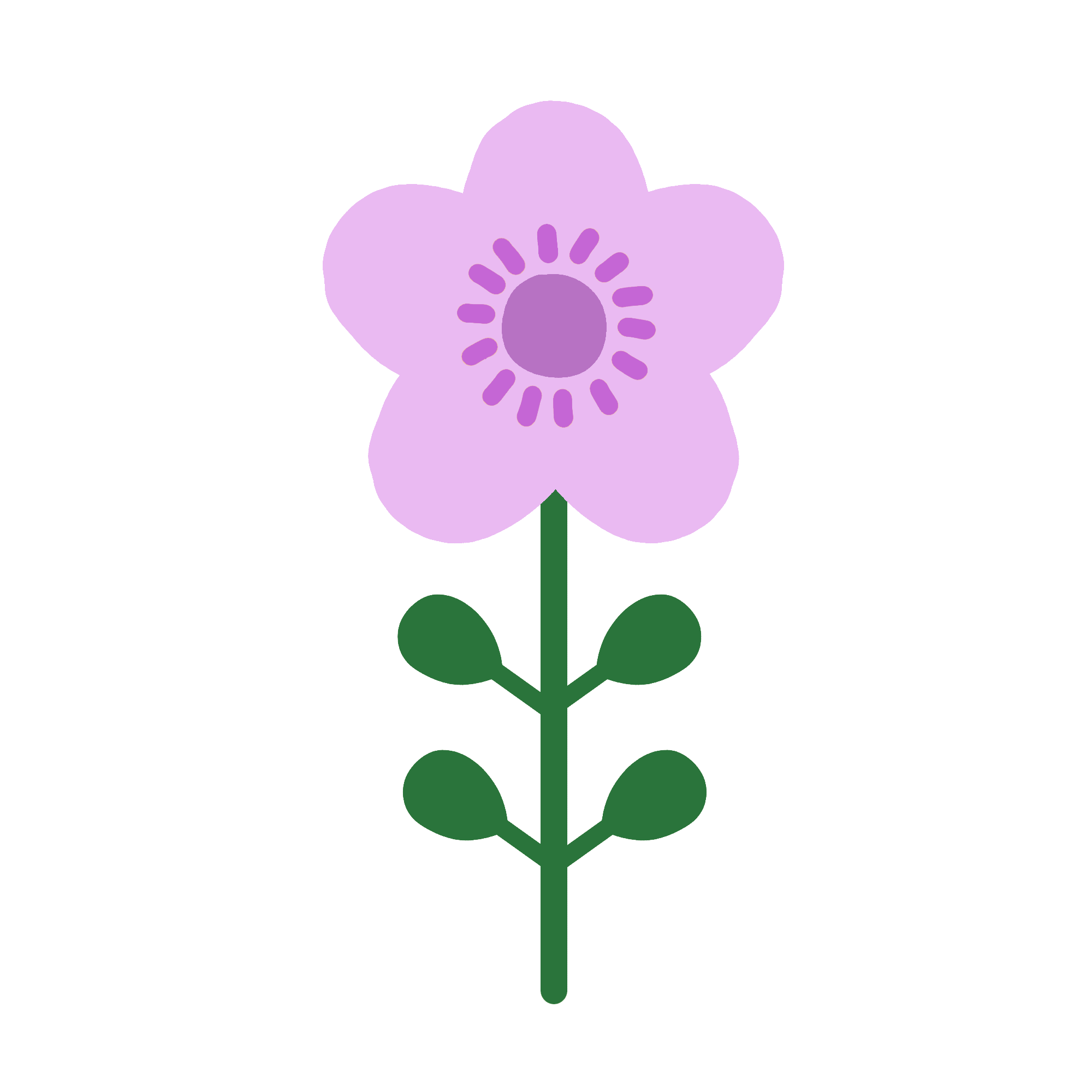 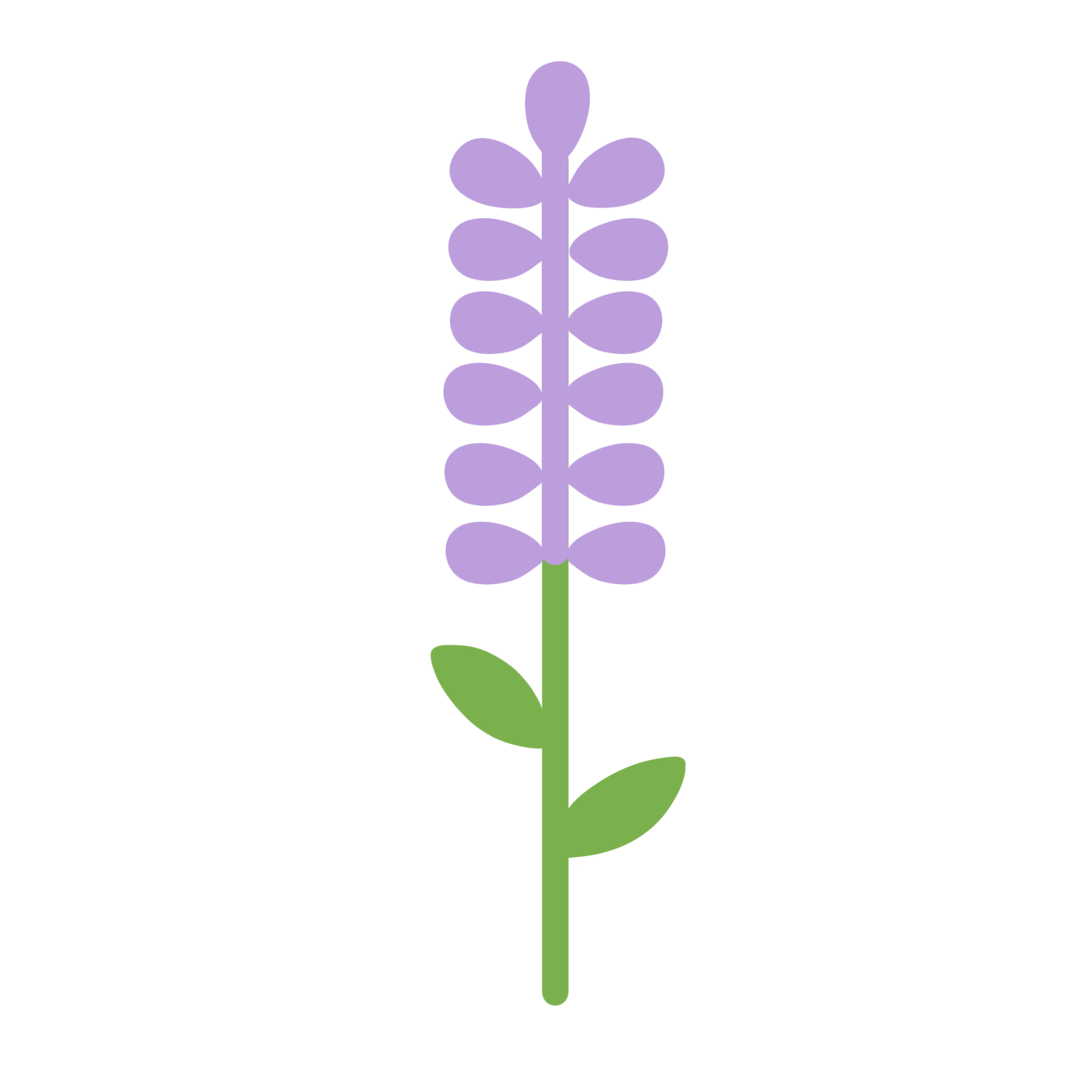 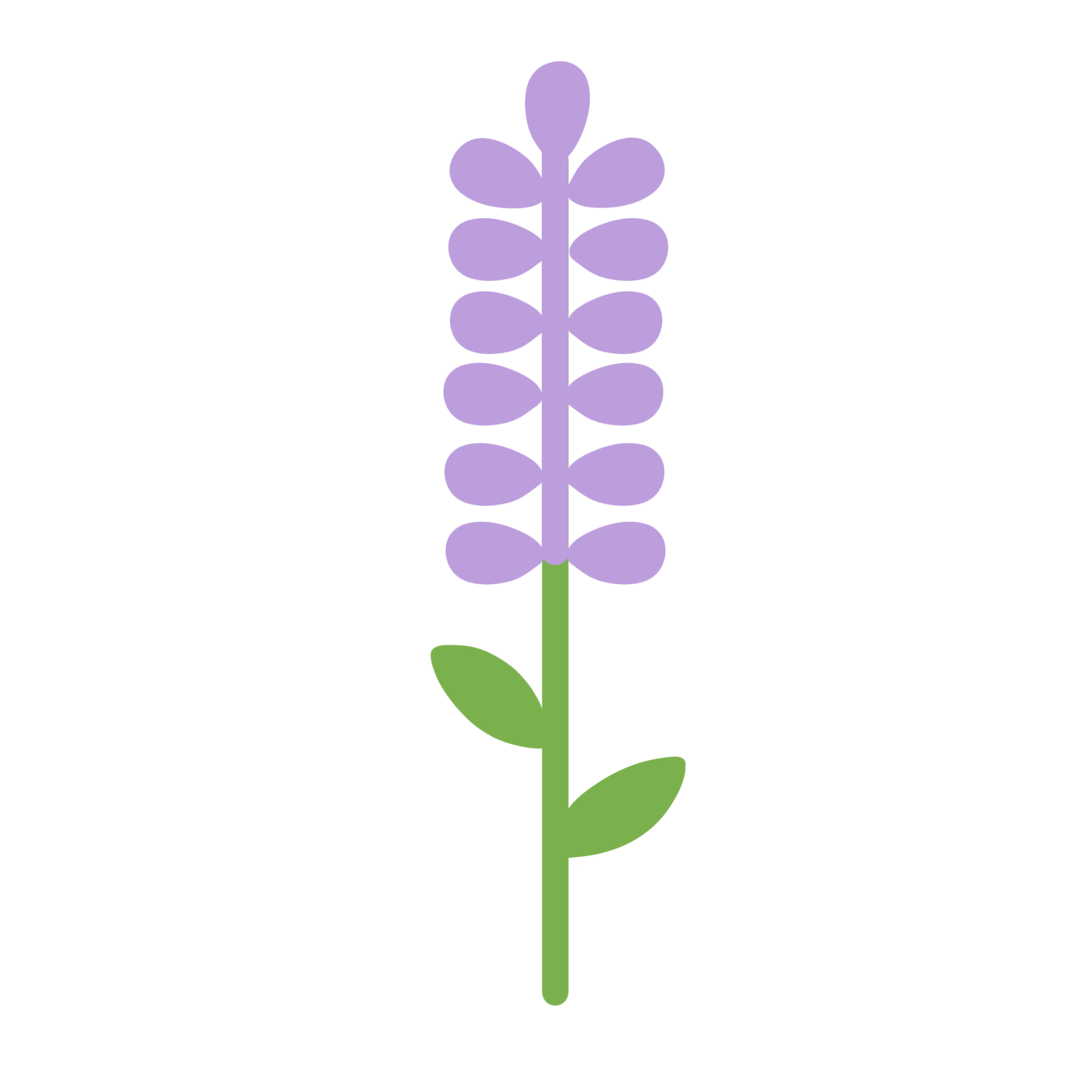 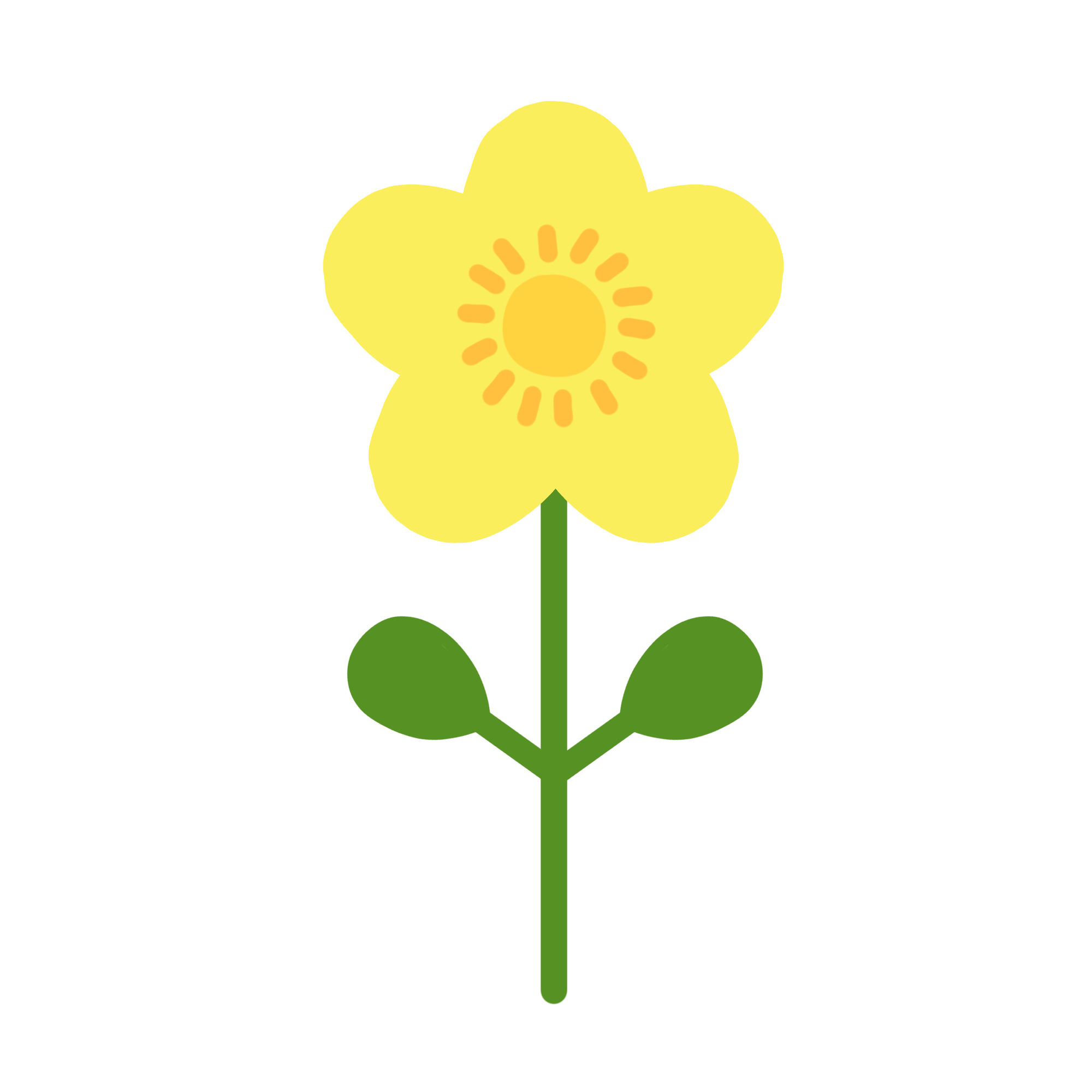 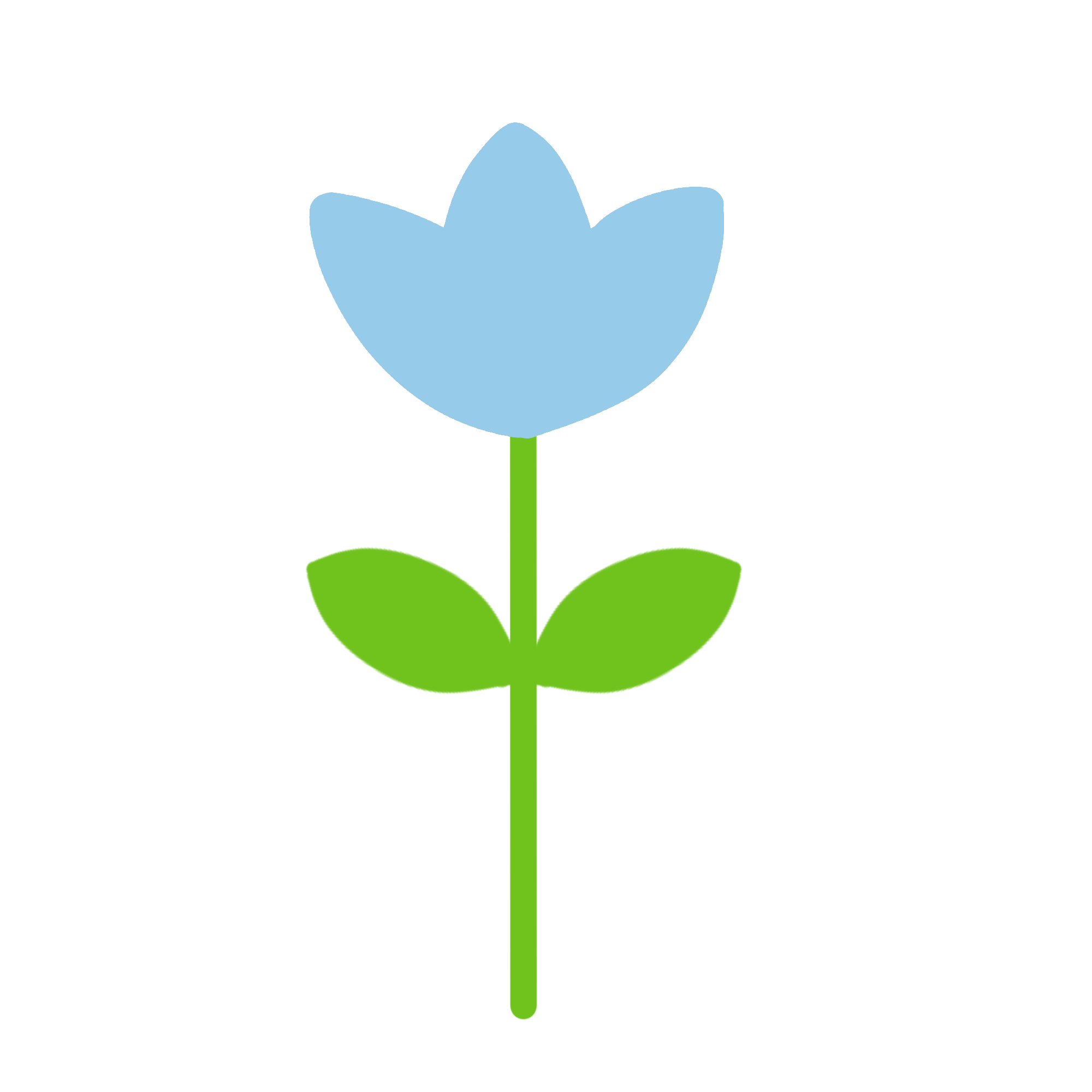 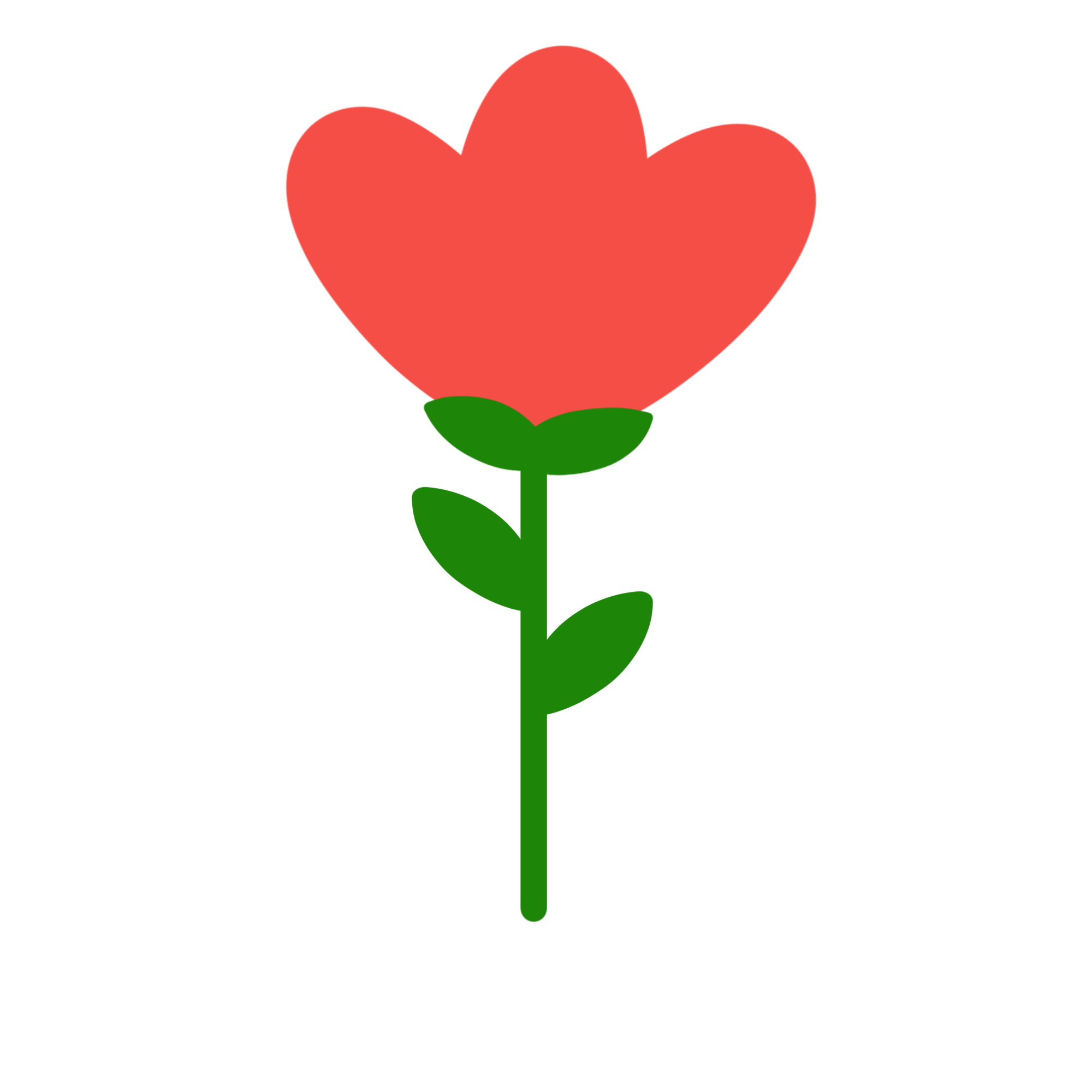 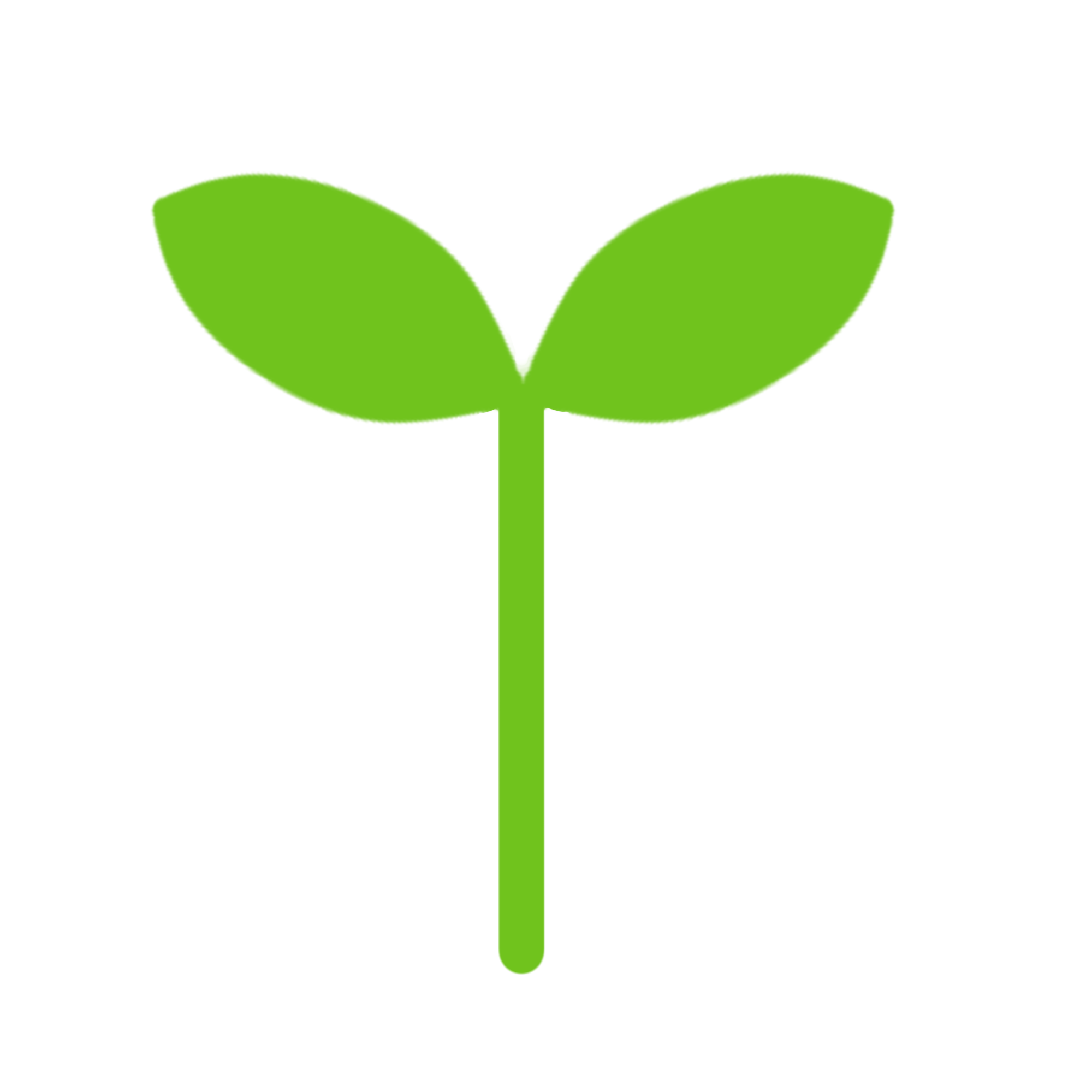 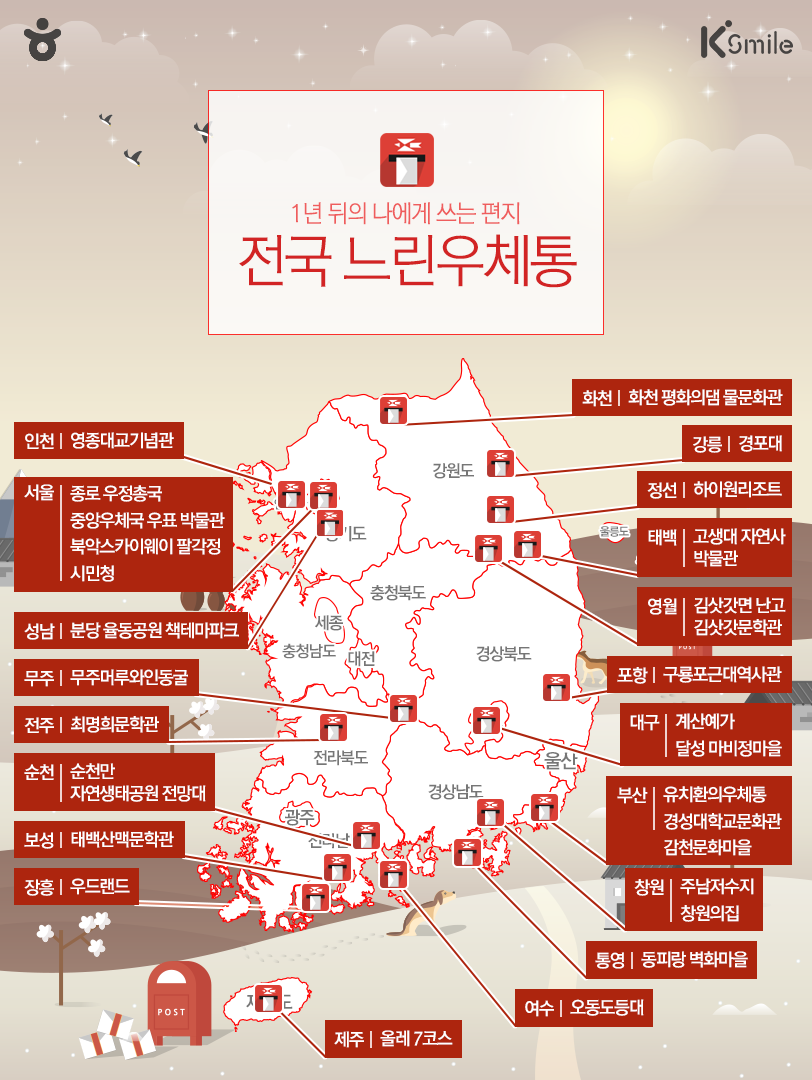 느린 우체통이란?
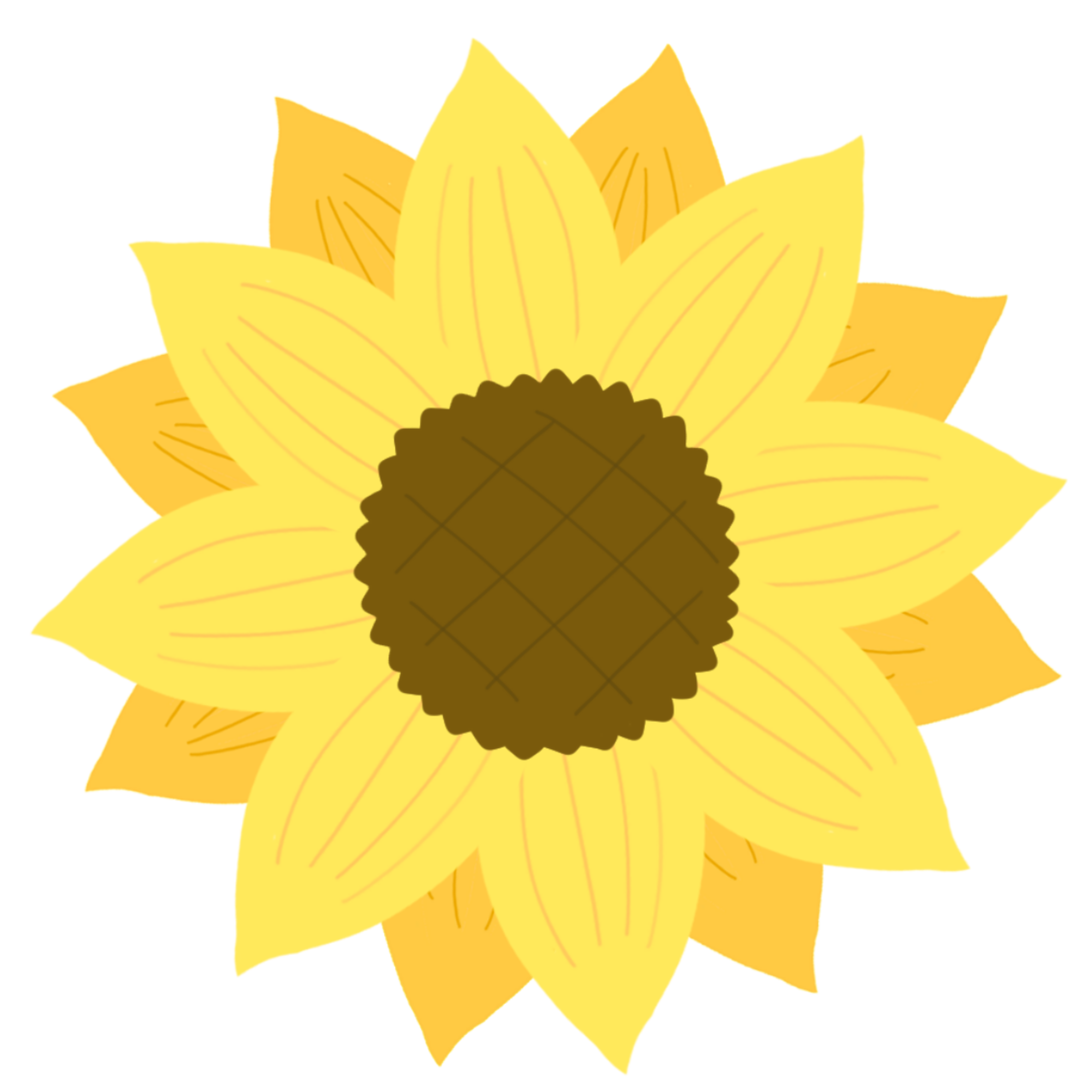 빠른 것을 중요시 여기는 21세기에
기다림의 의미를 일깨워 주기 위해
지방자치단체와 공공기관에서
추억을 기념할 장소에 설치한 우체통
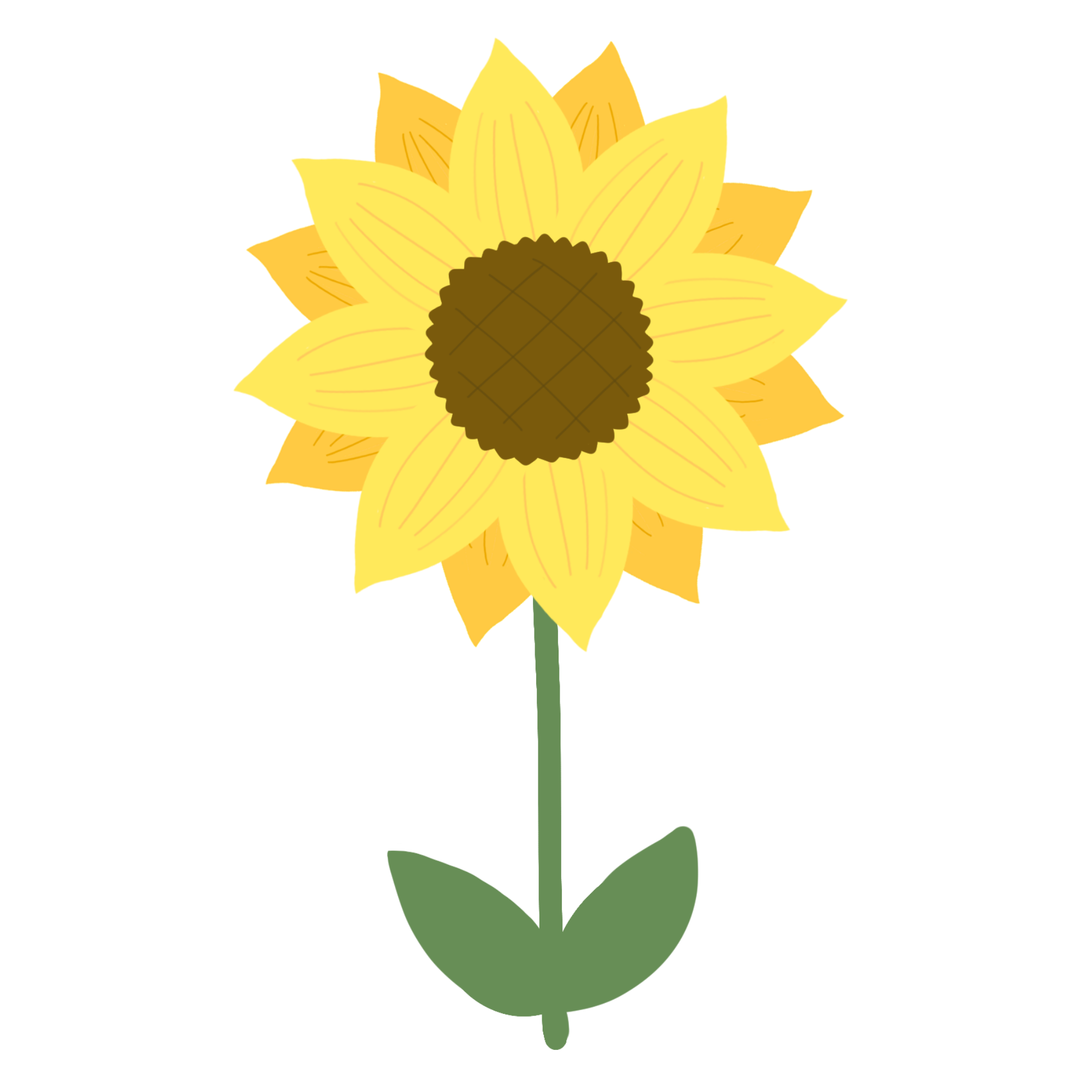 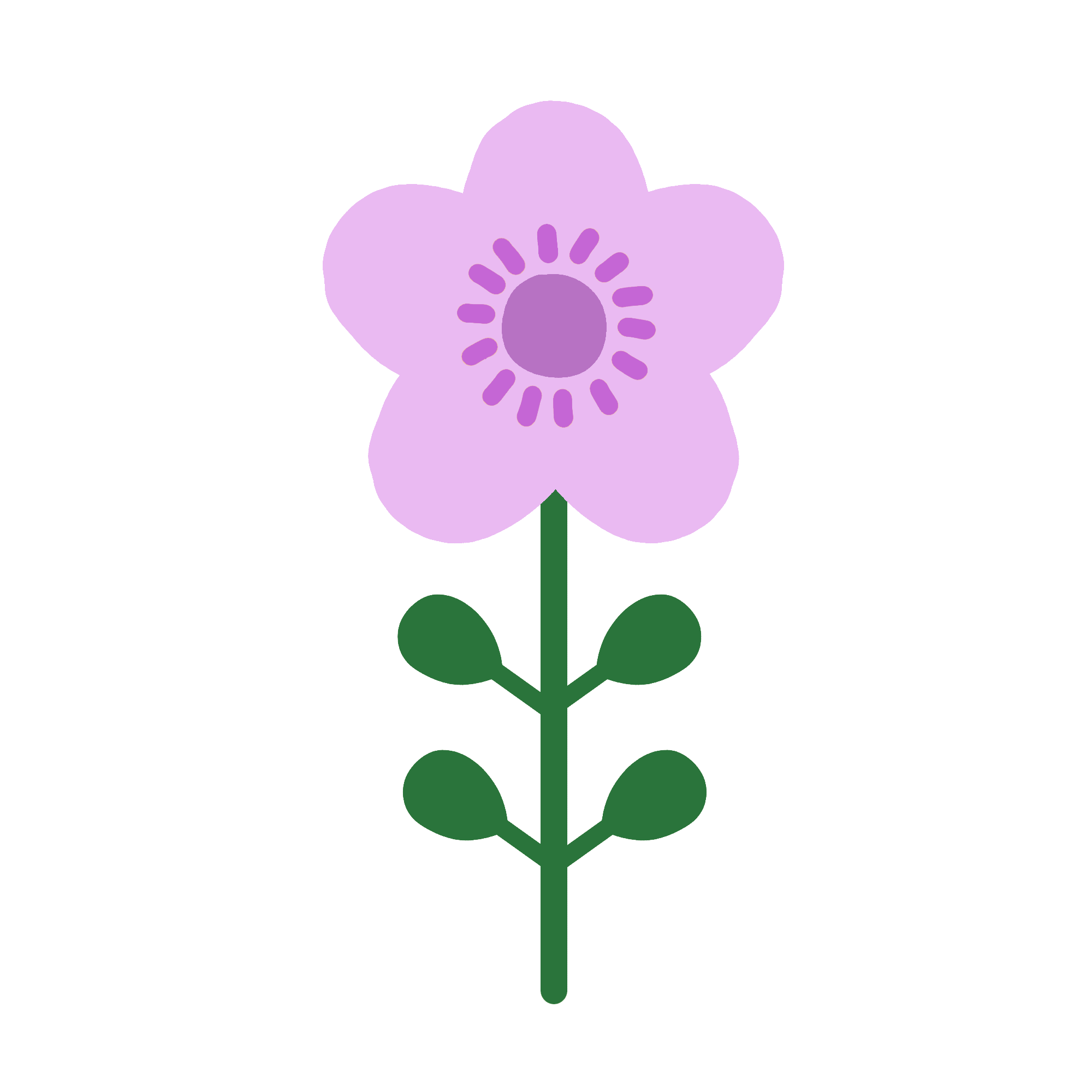 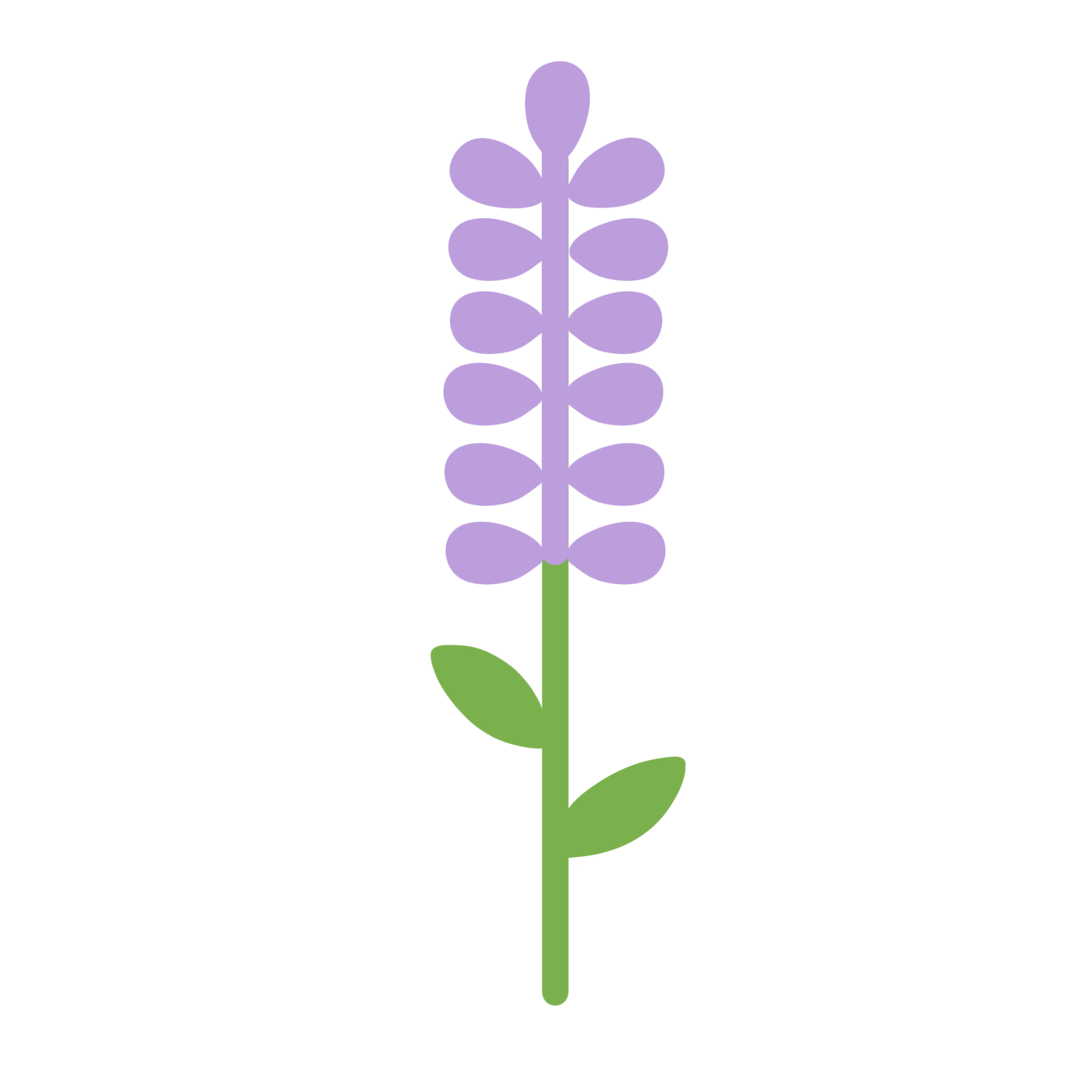 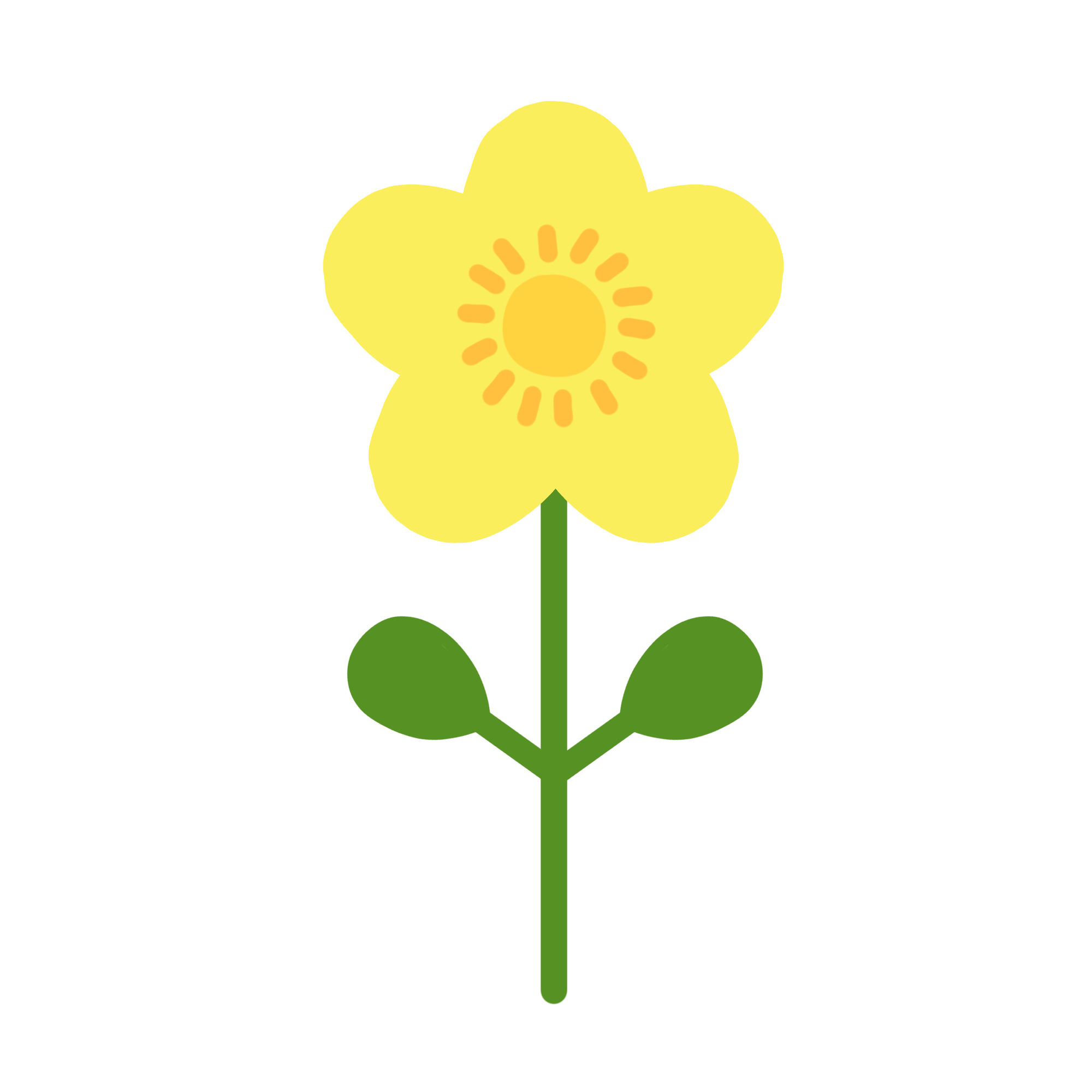 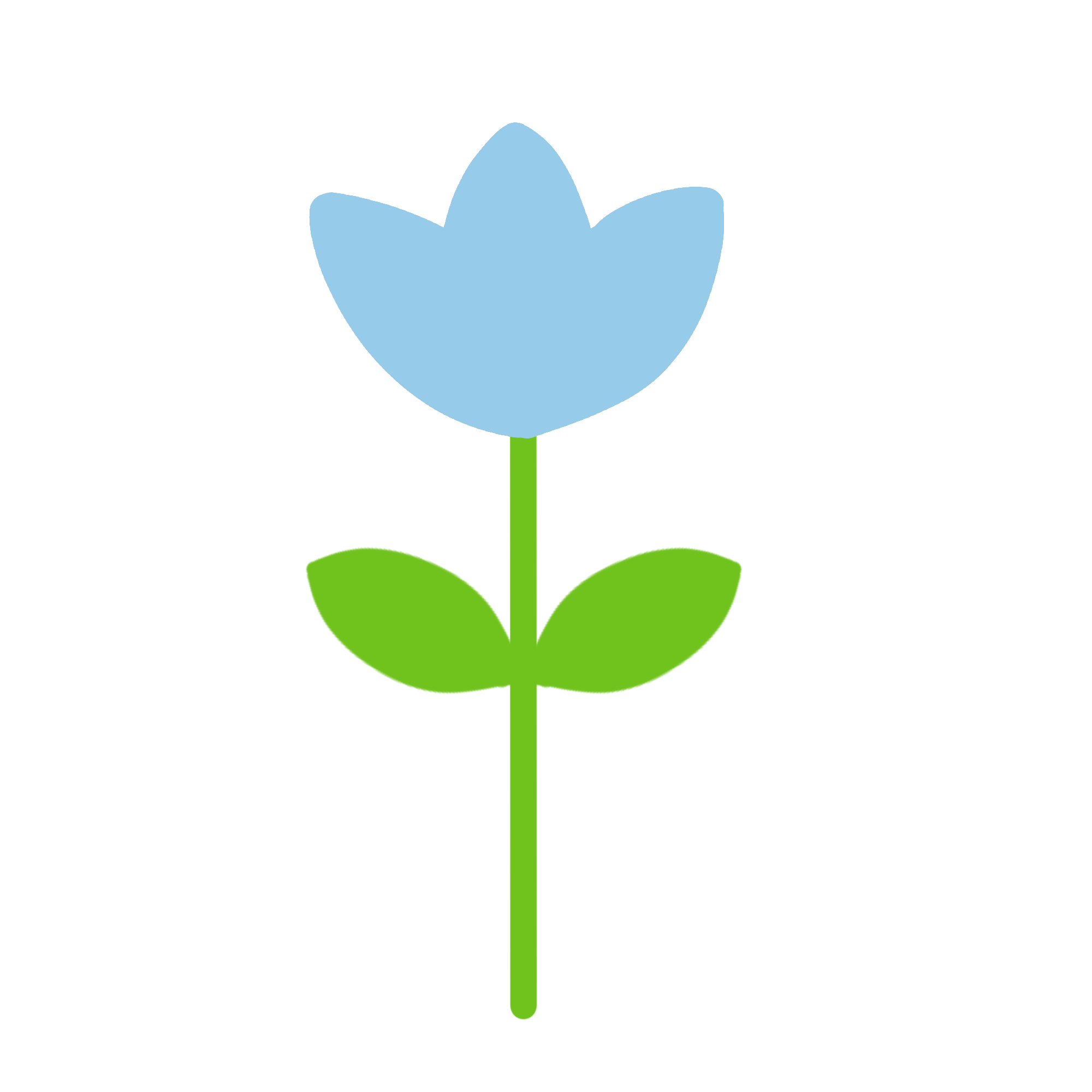 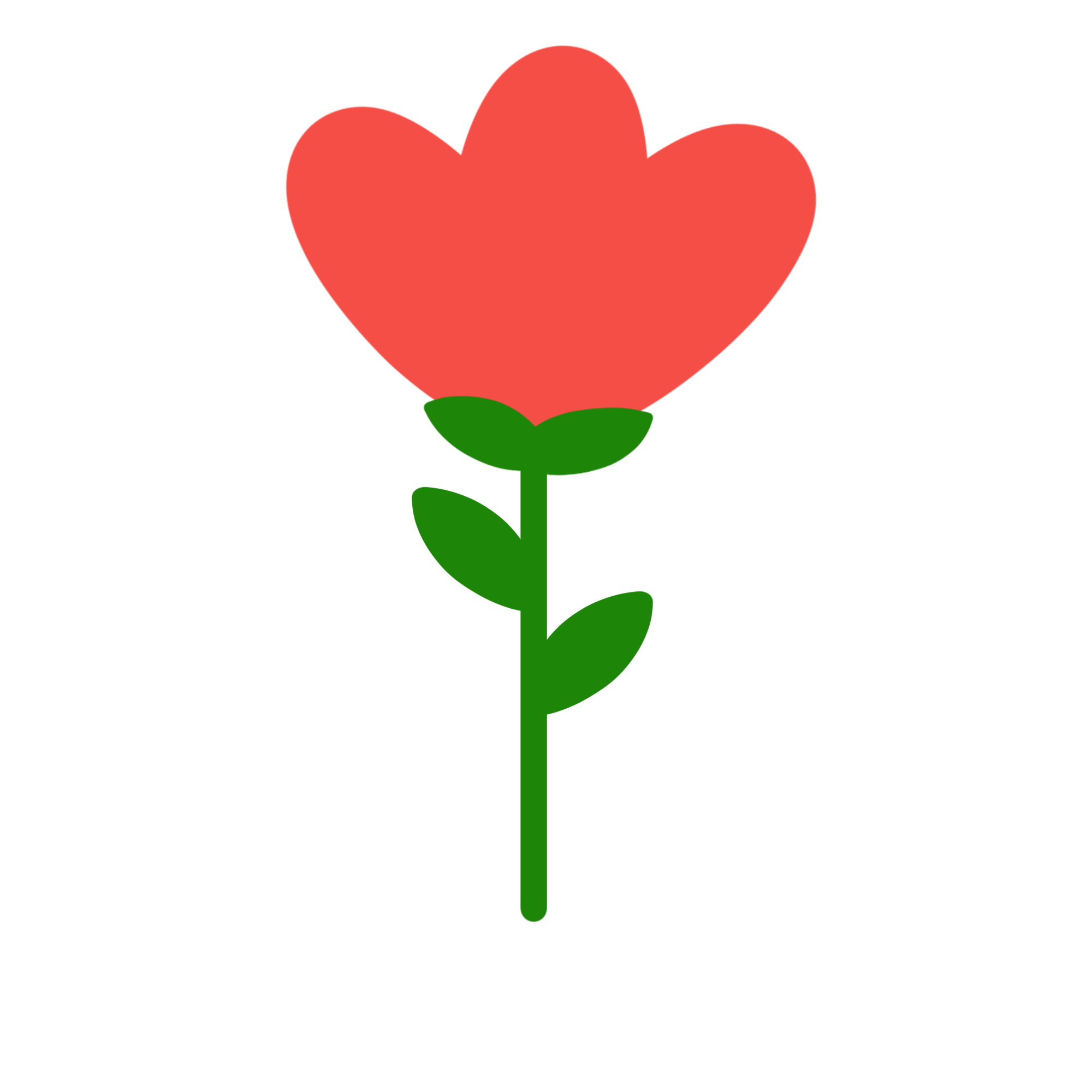 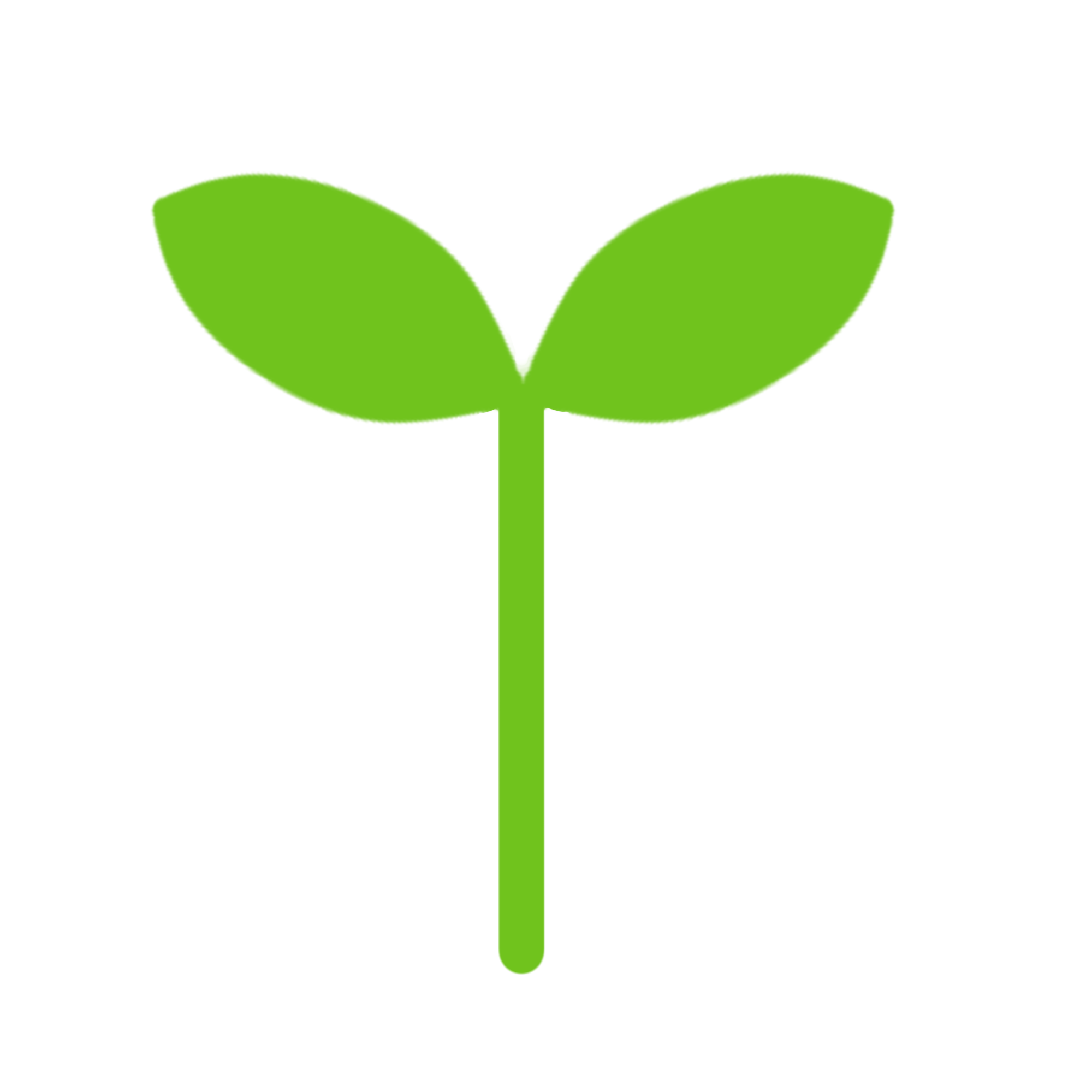 나에게 쓰는 편지
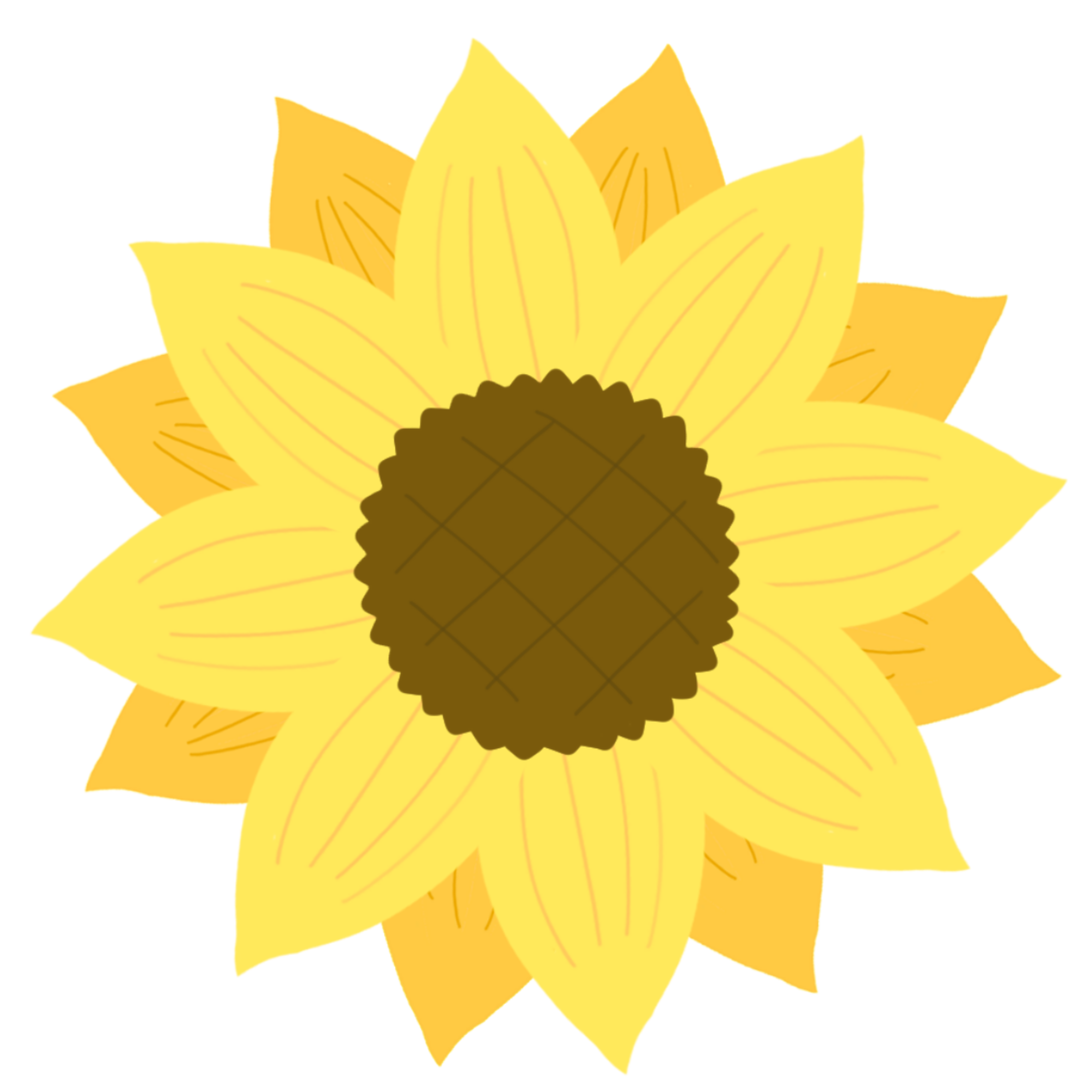 편지를 받을 때쯤의 나는 어떤 모습일지 상상해봅시다.
내가
생각하는 나
좋아하는
친구
못먹는 음식
키/몸무게
좋아하는
음식
좋아하는
과목
나에게
남기고 싶은 말
지금 나의 꿈
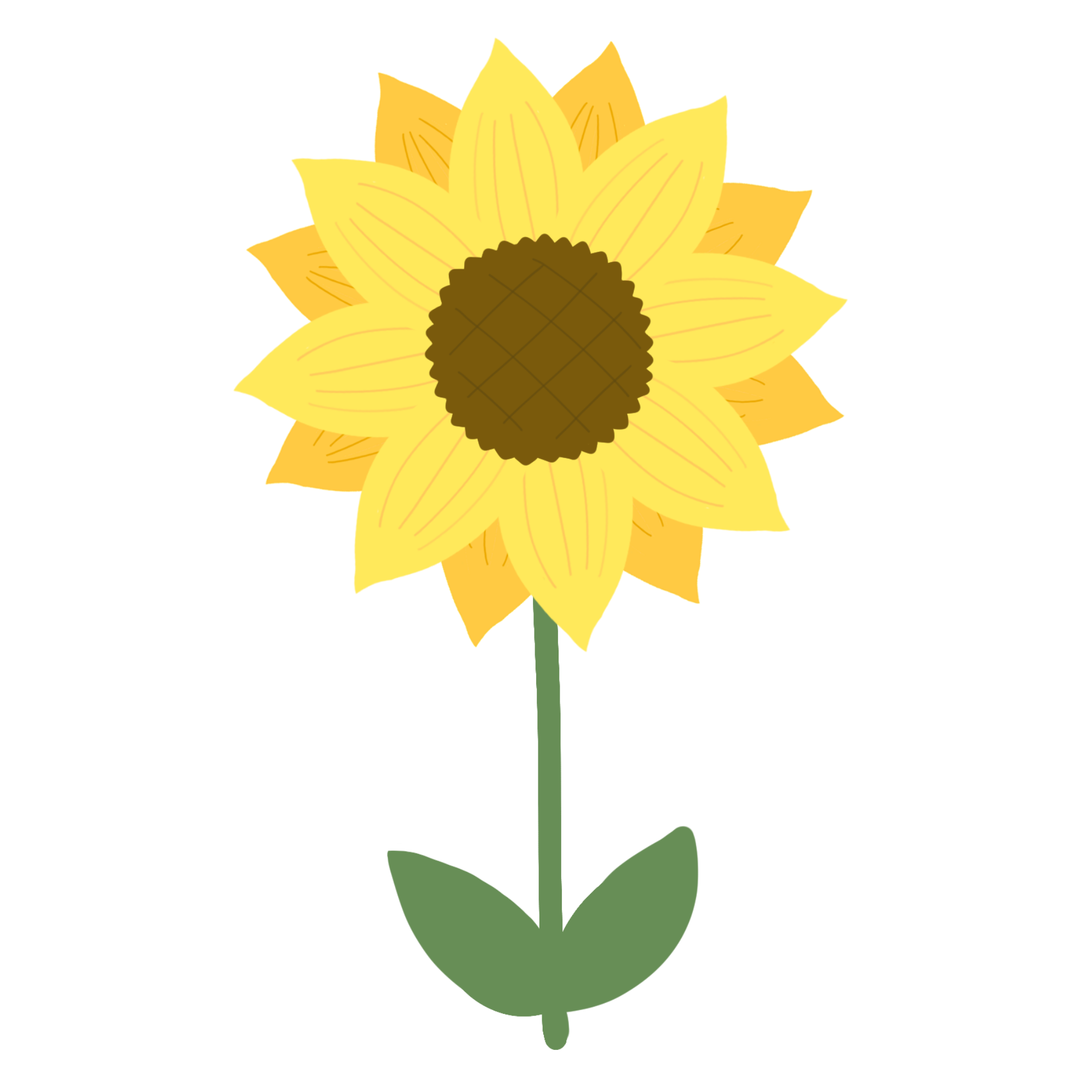 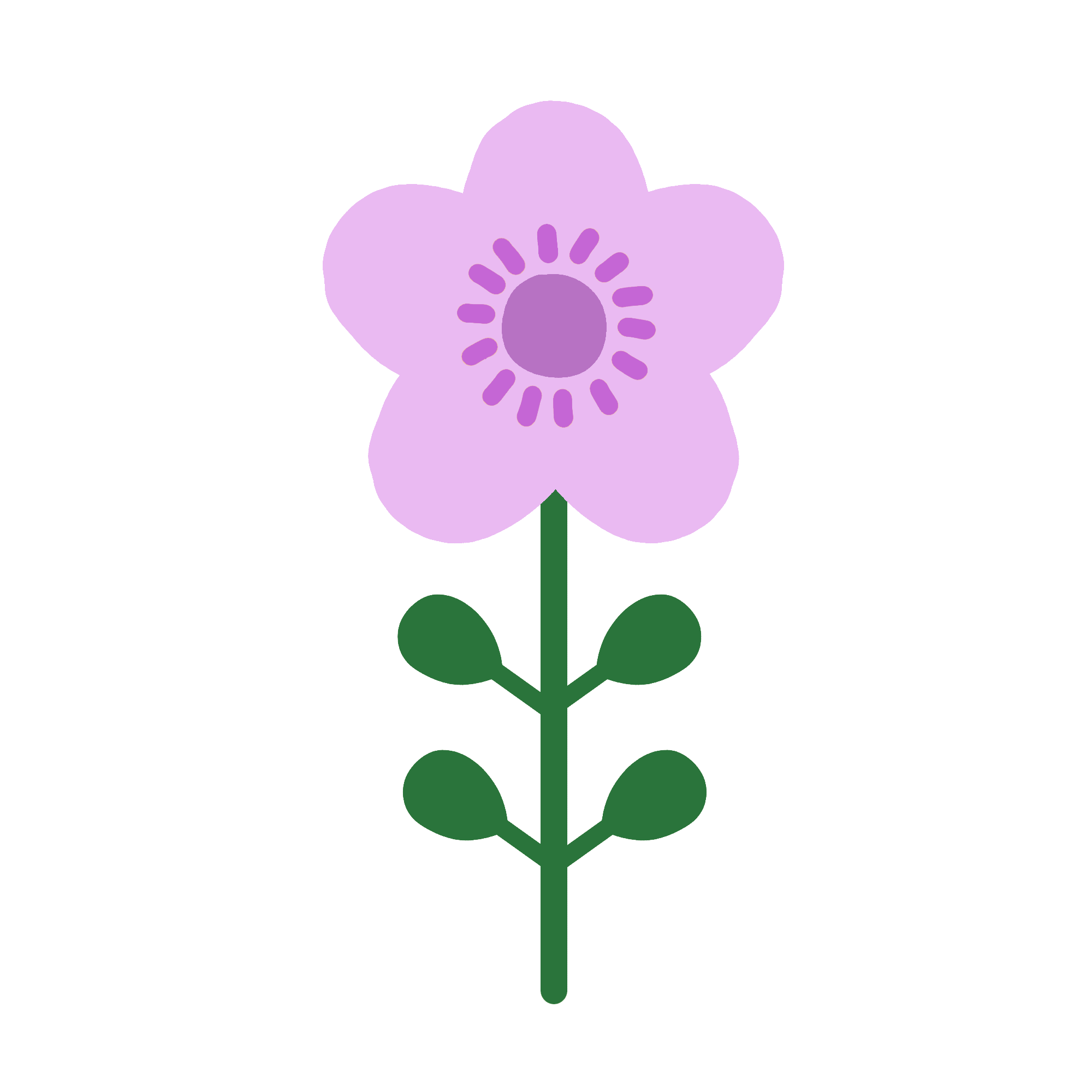 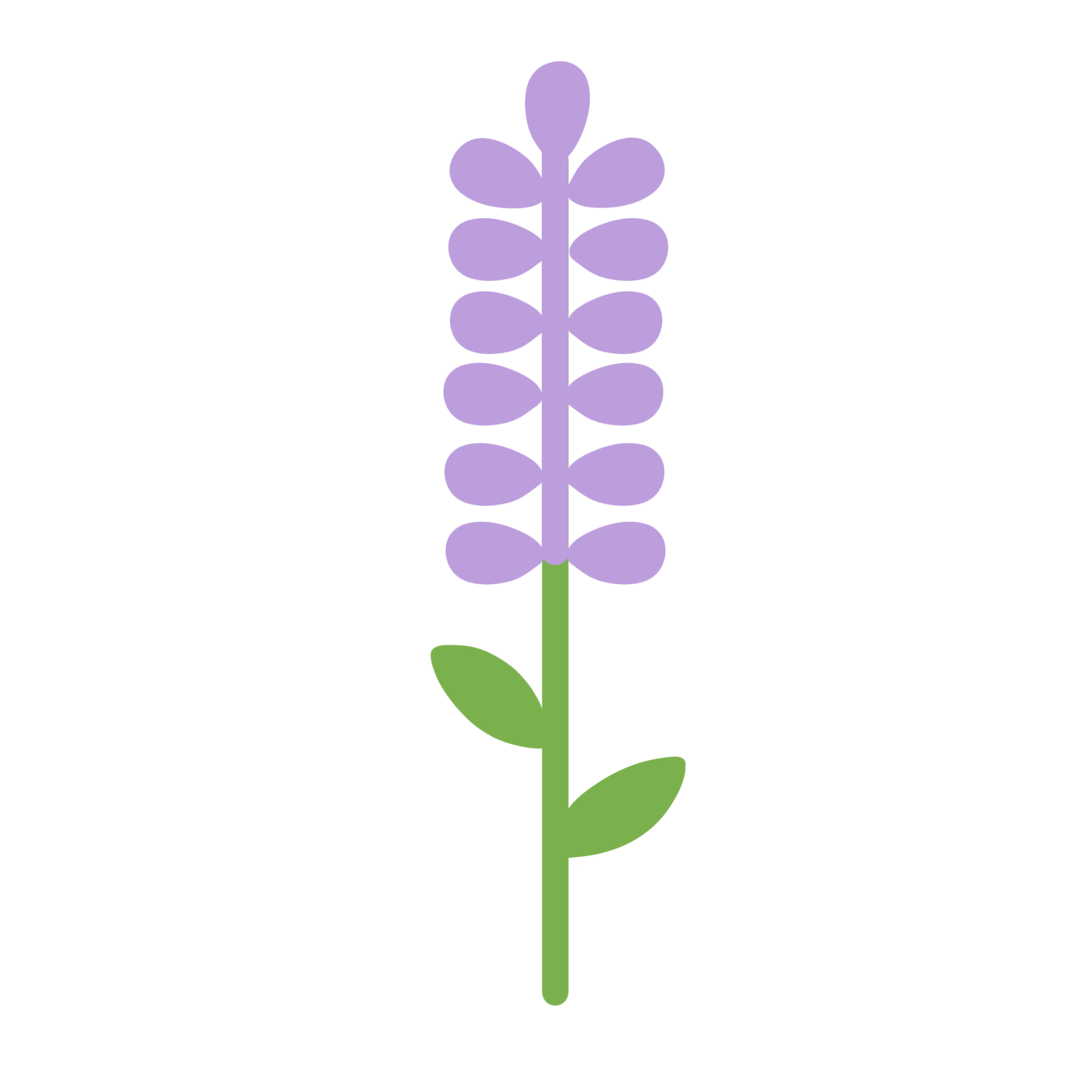 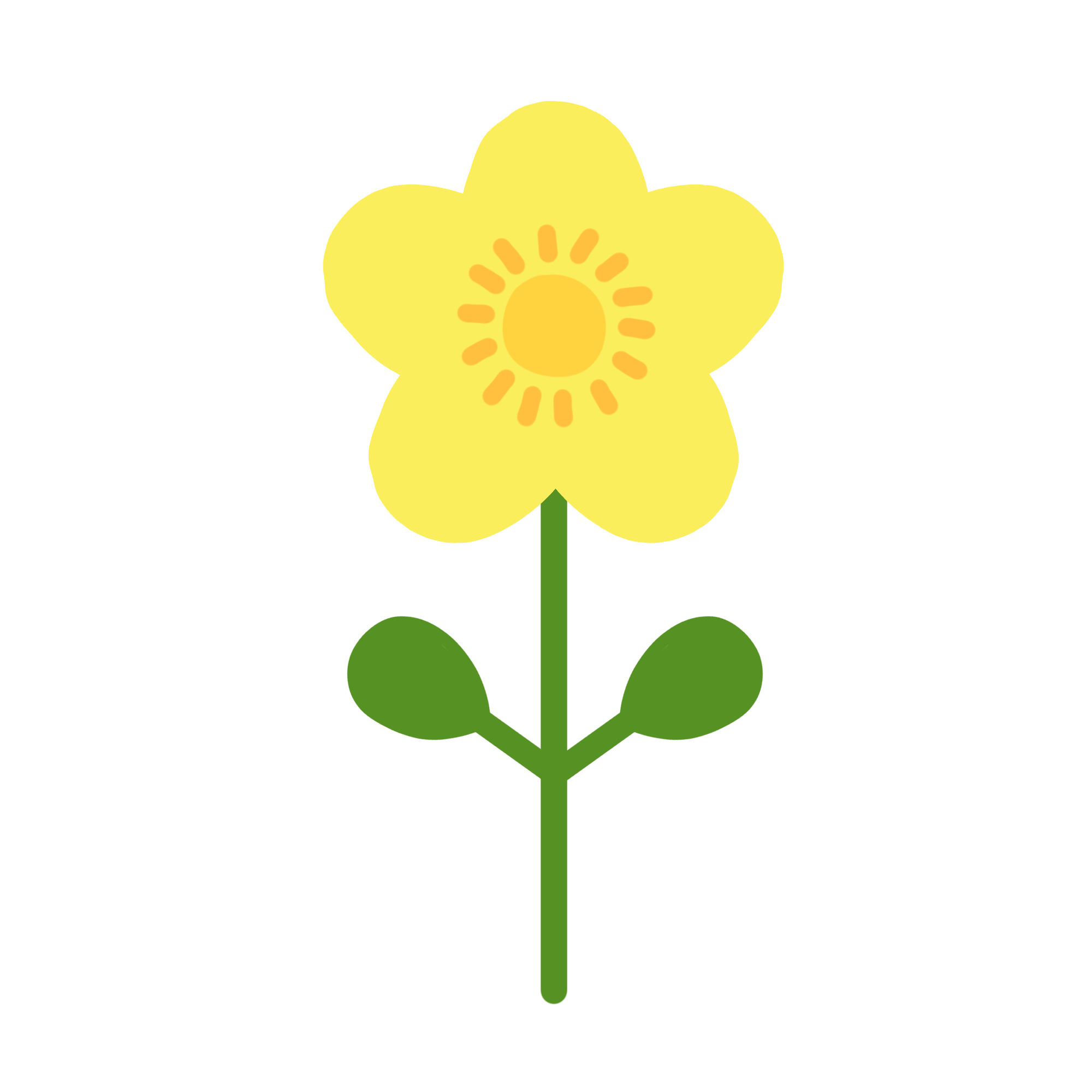 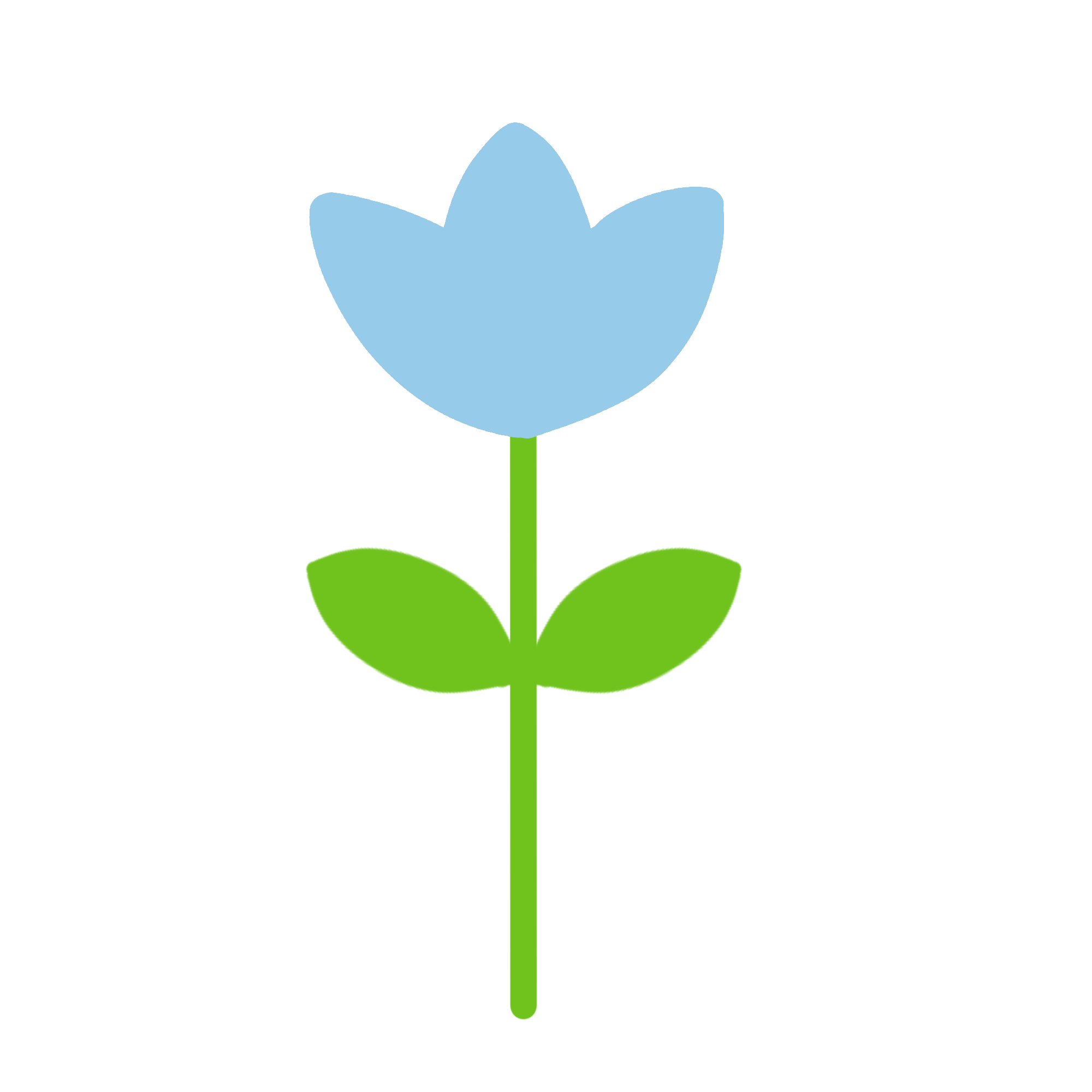 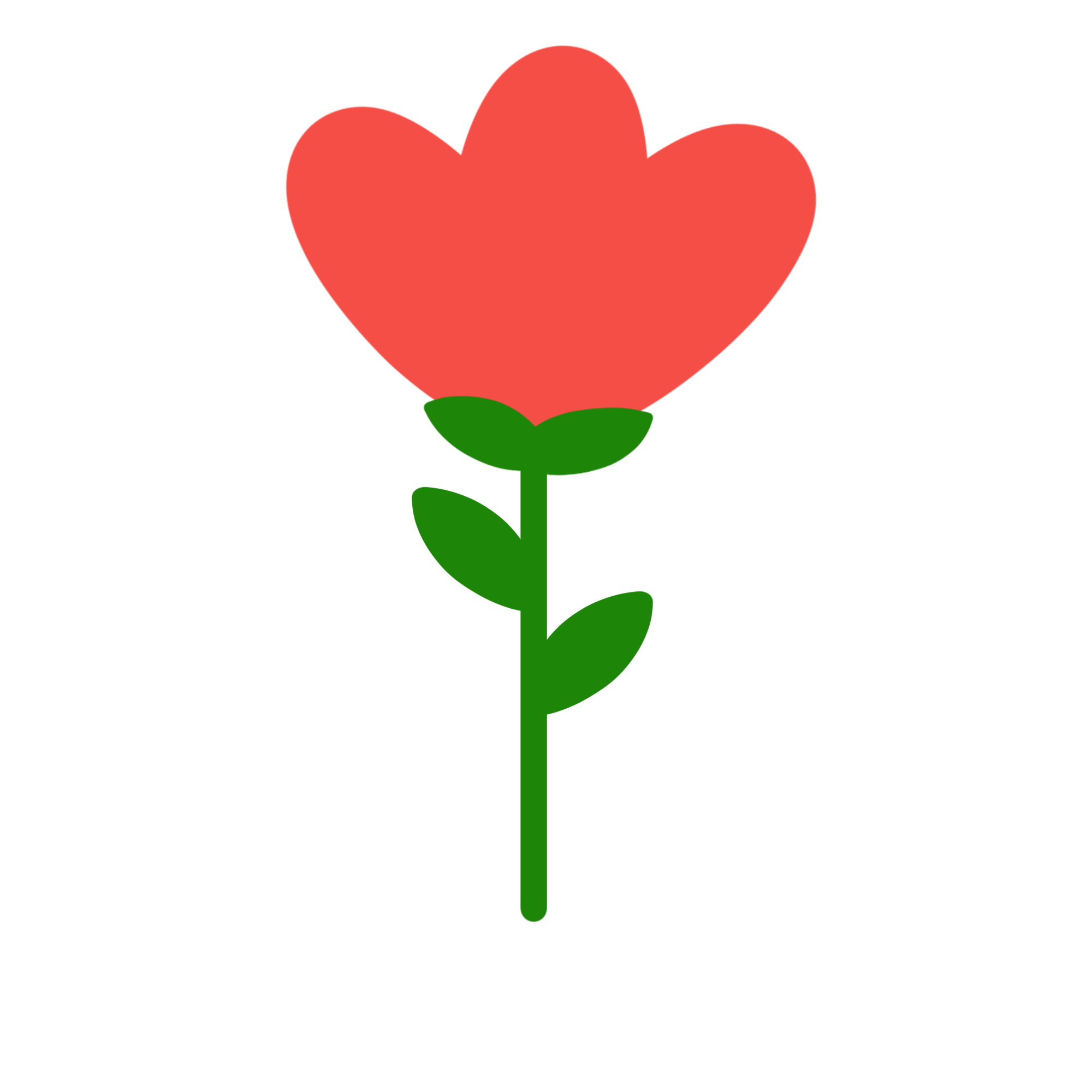 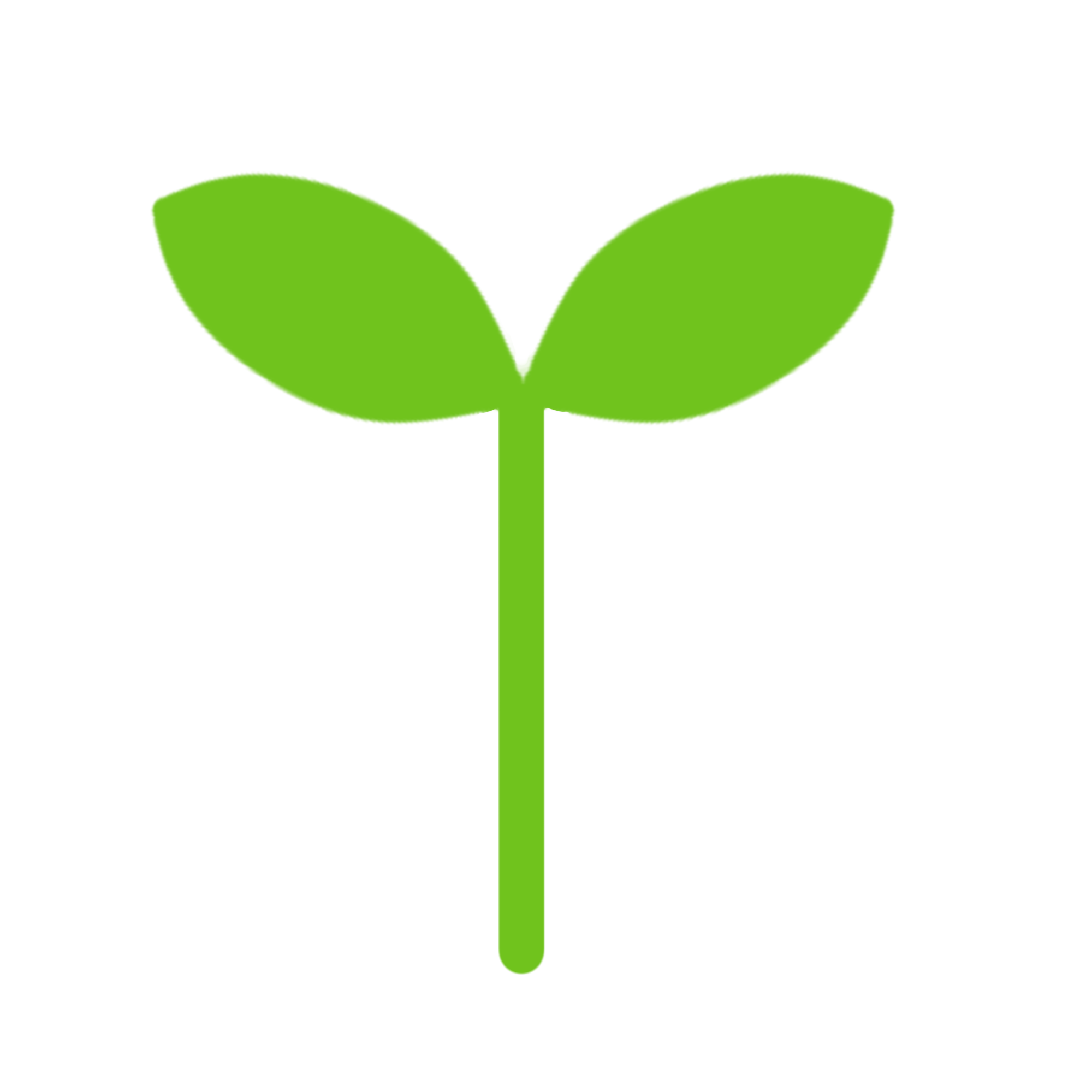 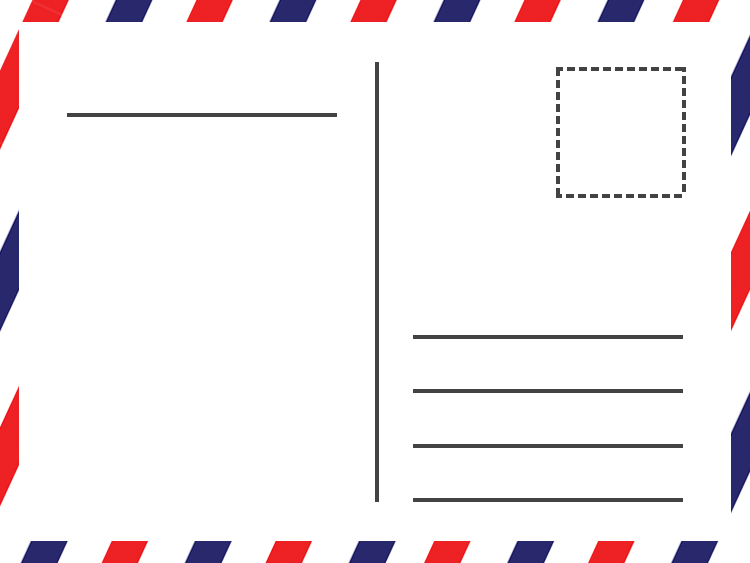 나에게 쓰는 편지
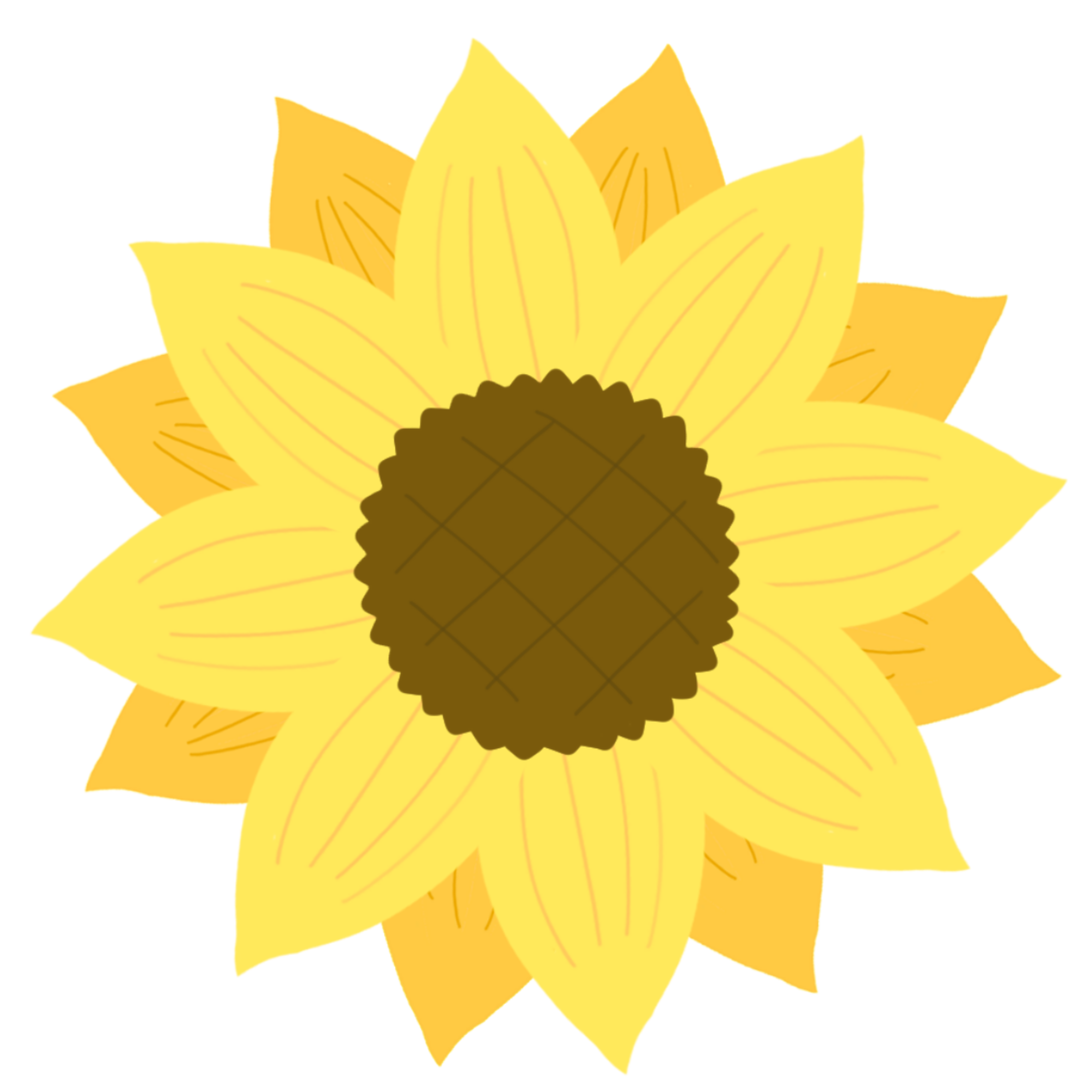 에게
편지를 써요
손바닥을 그려요
또는
내 사진을 붙여요
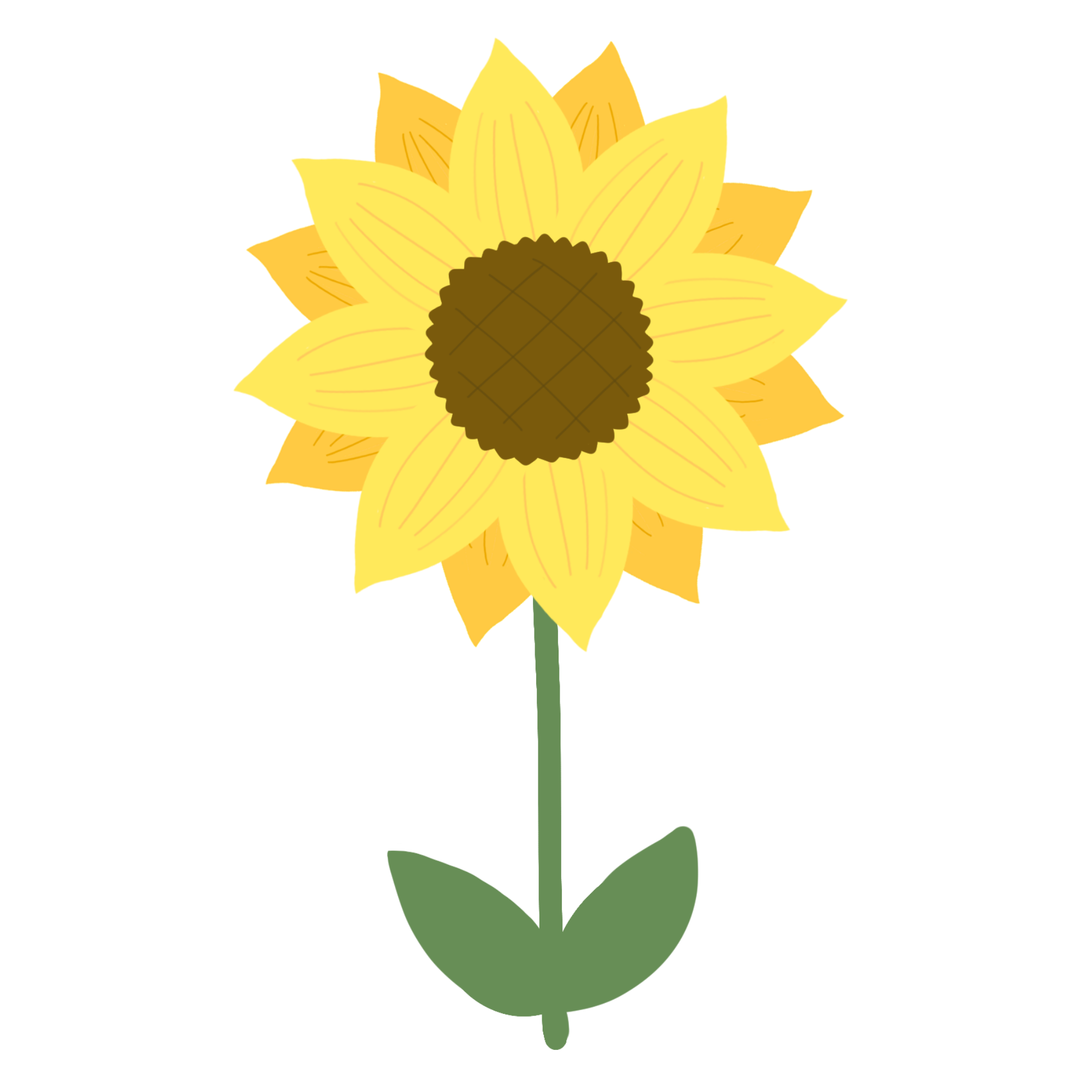 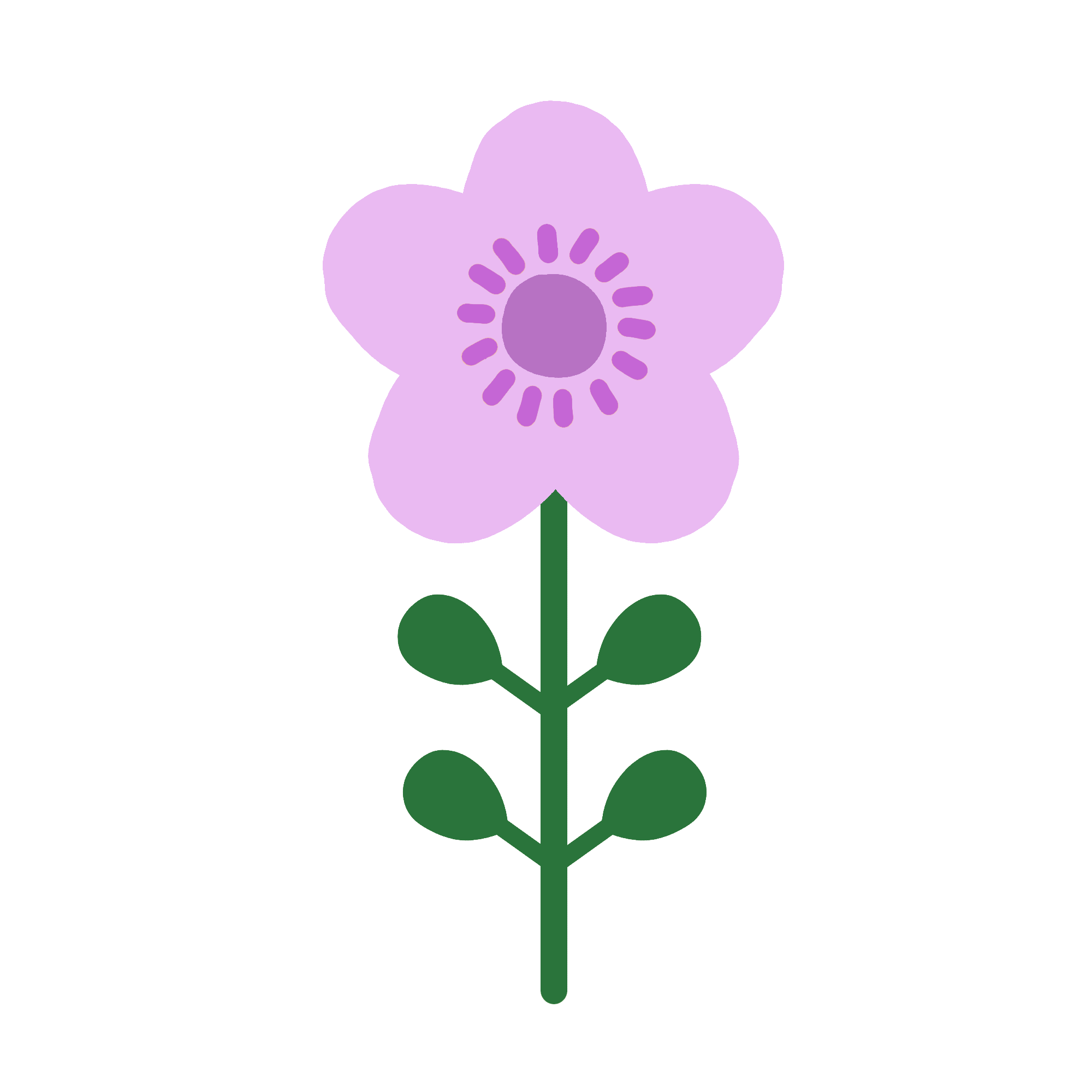 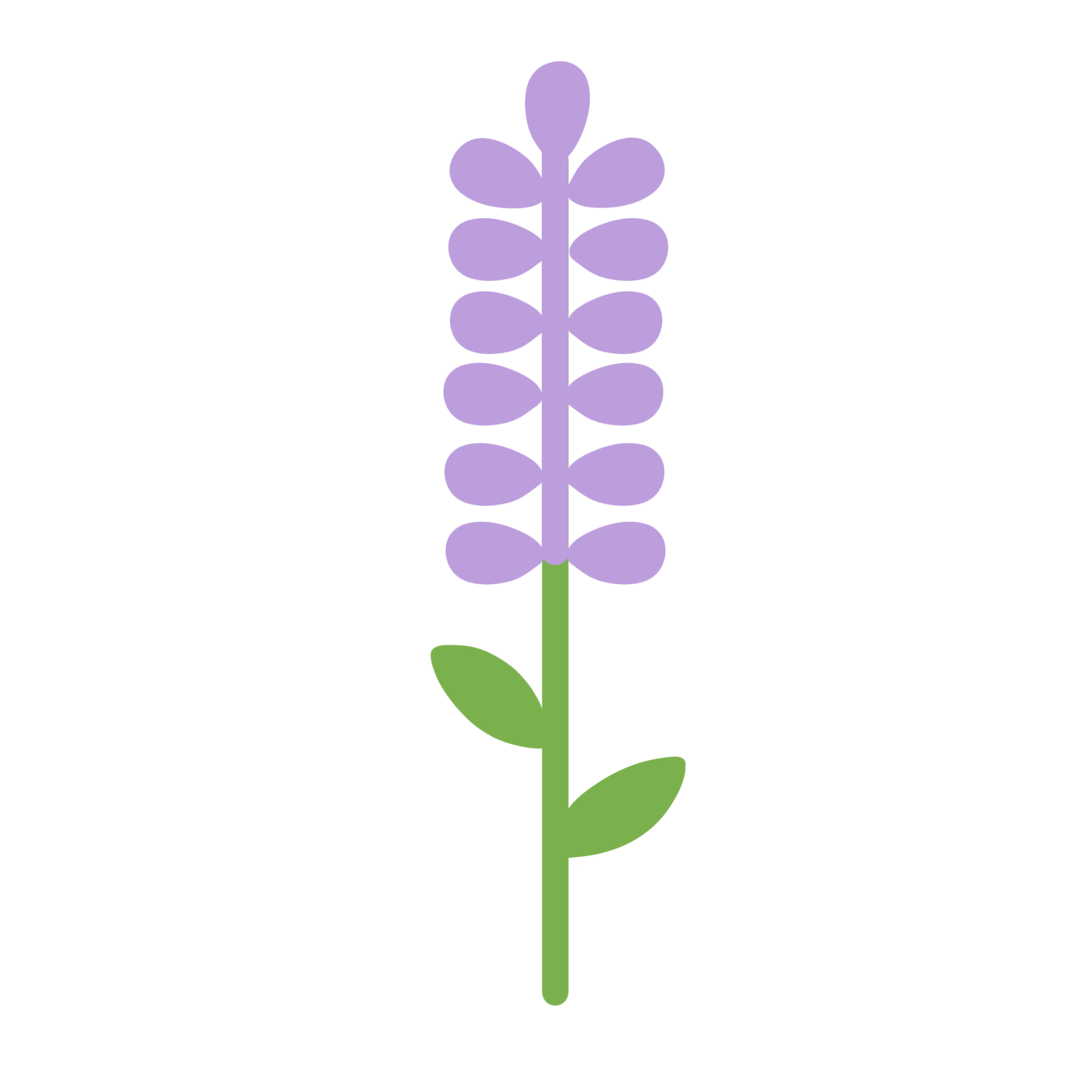 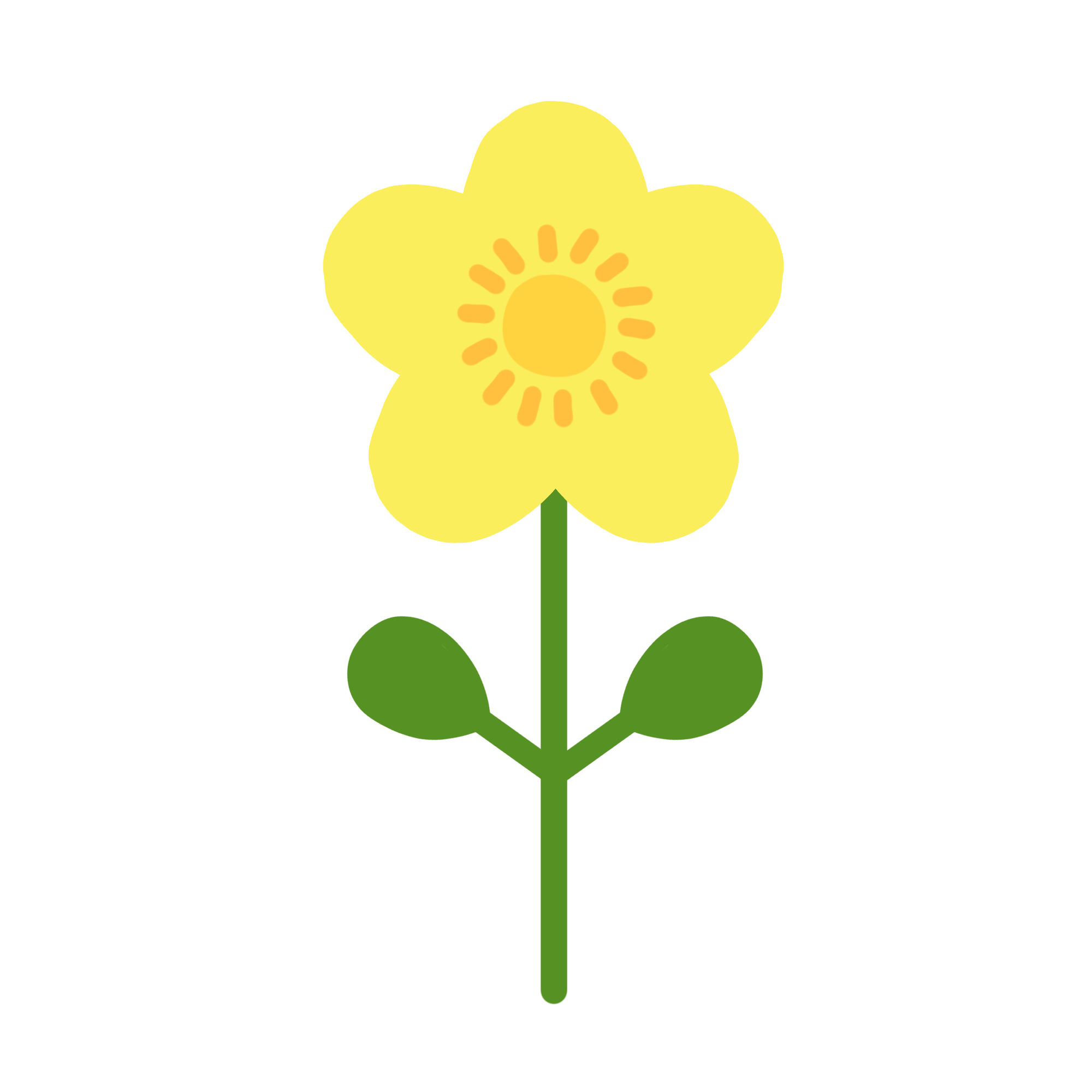 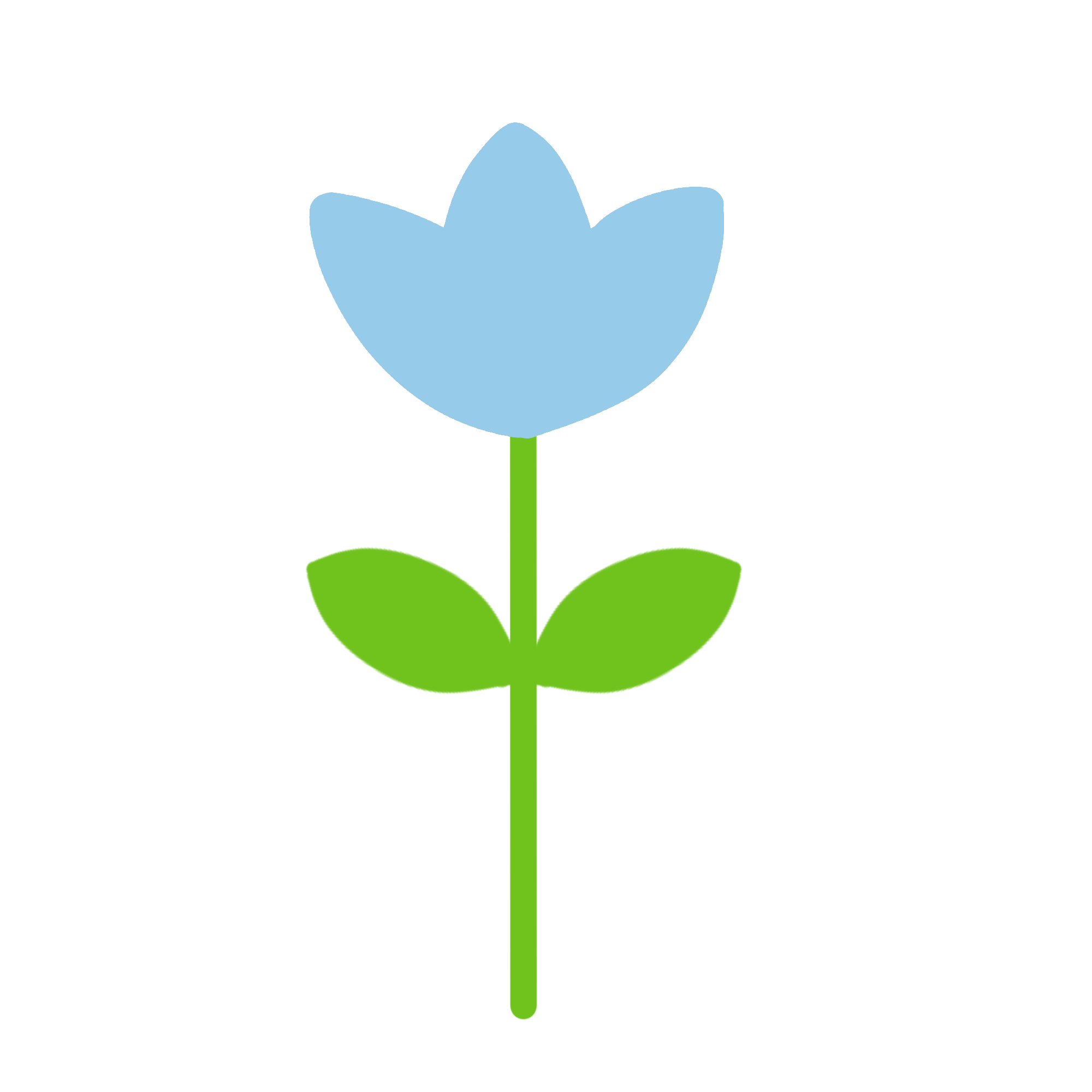 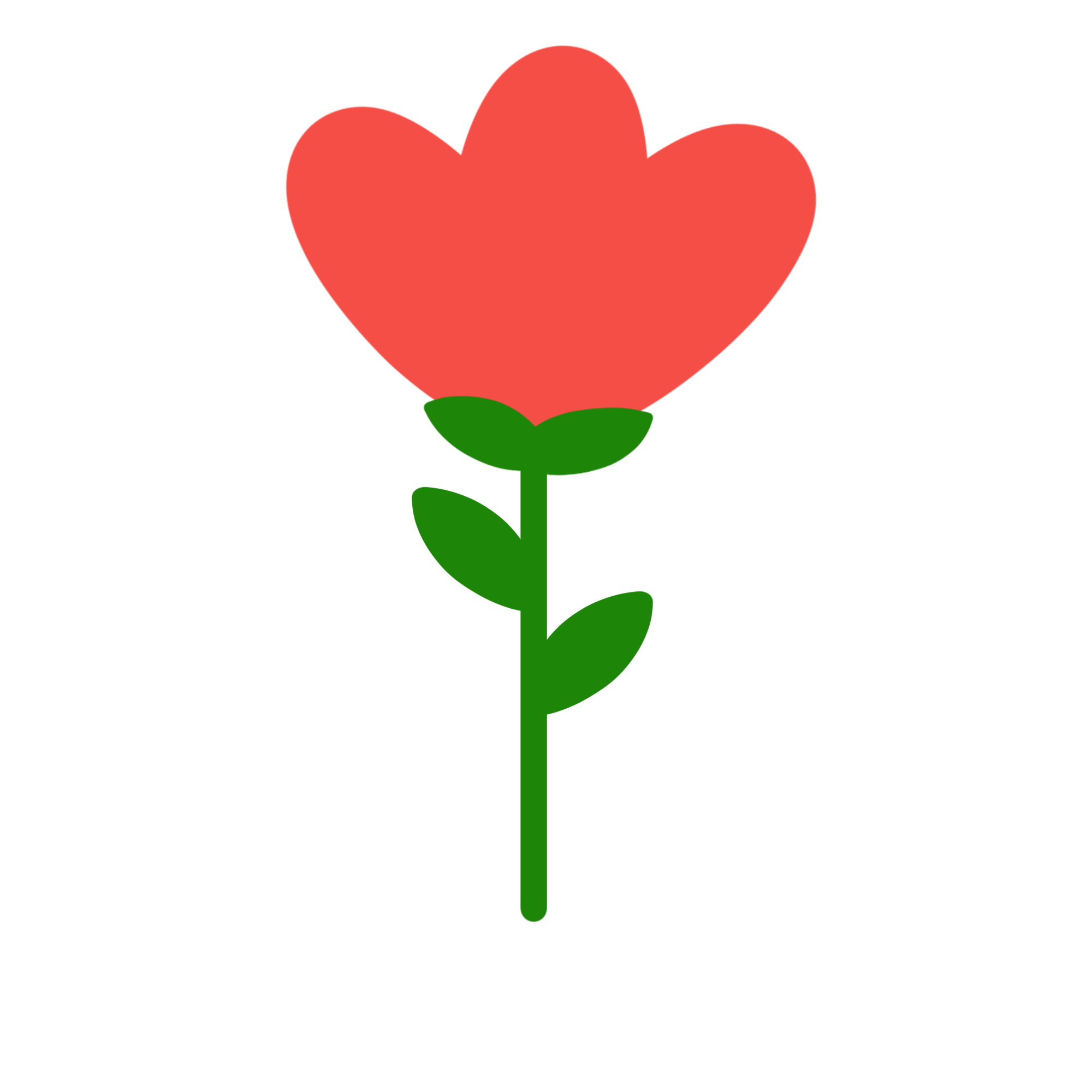 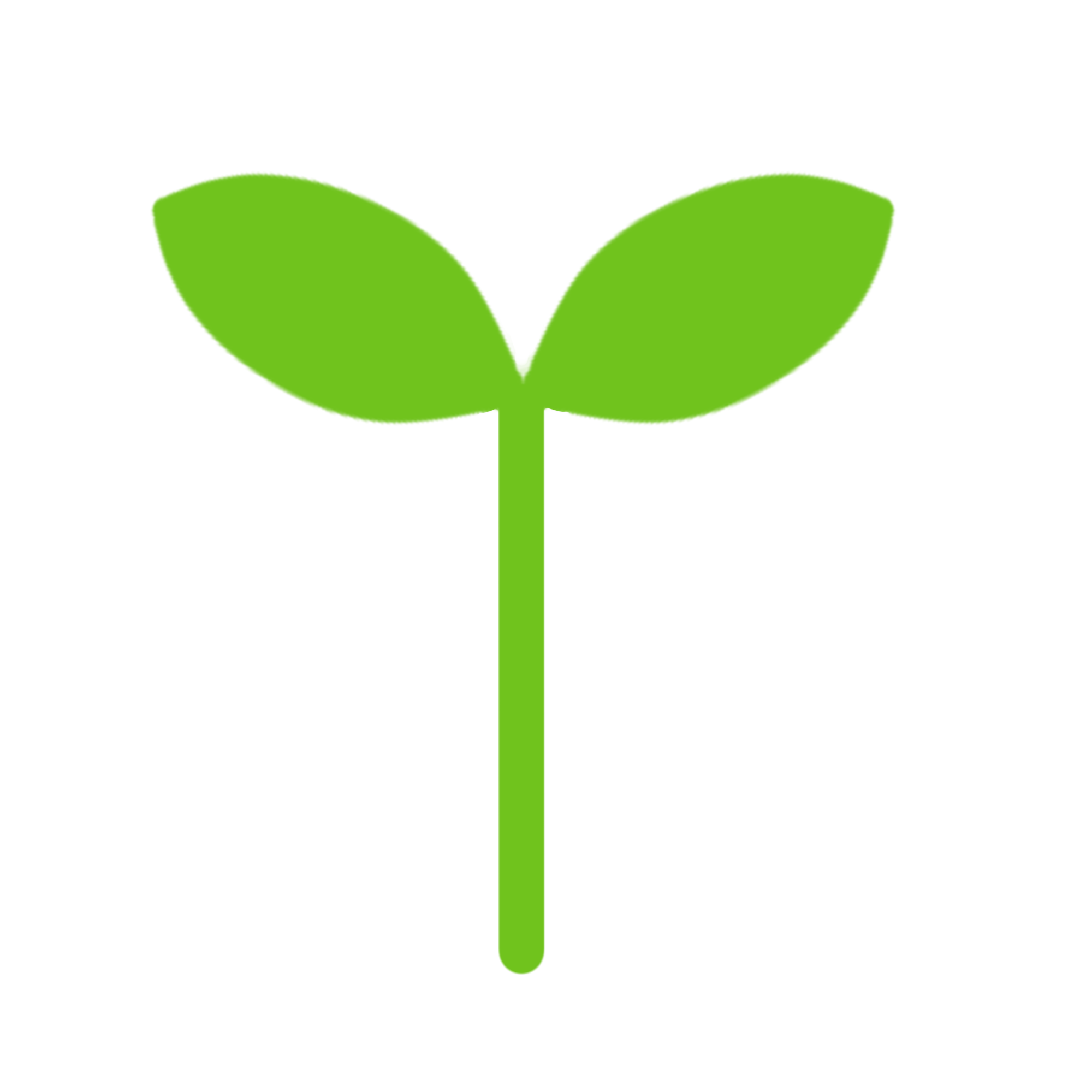